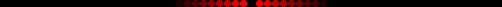 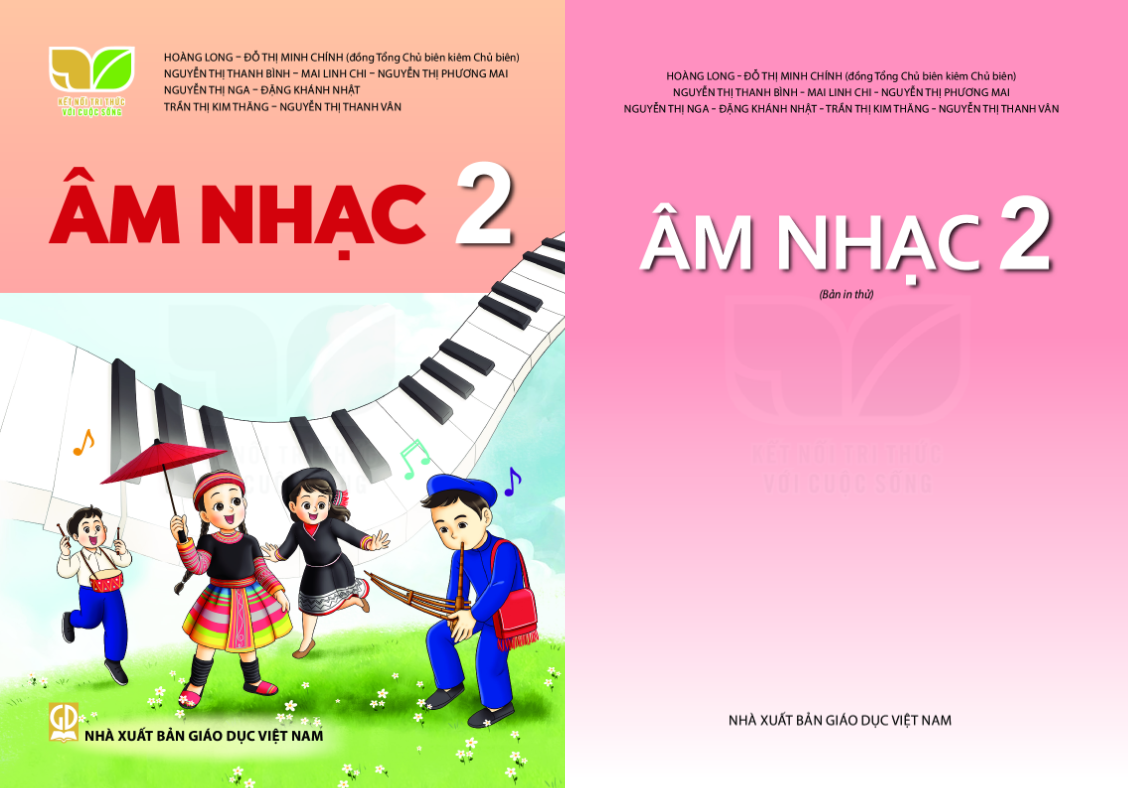 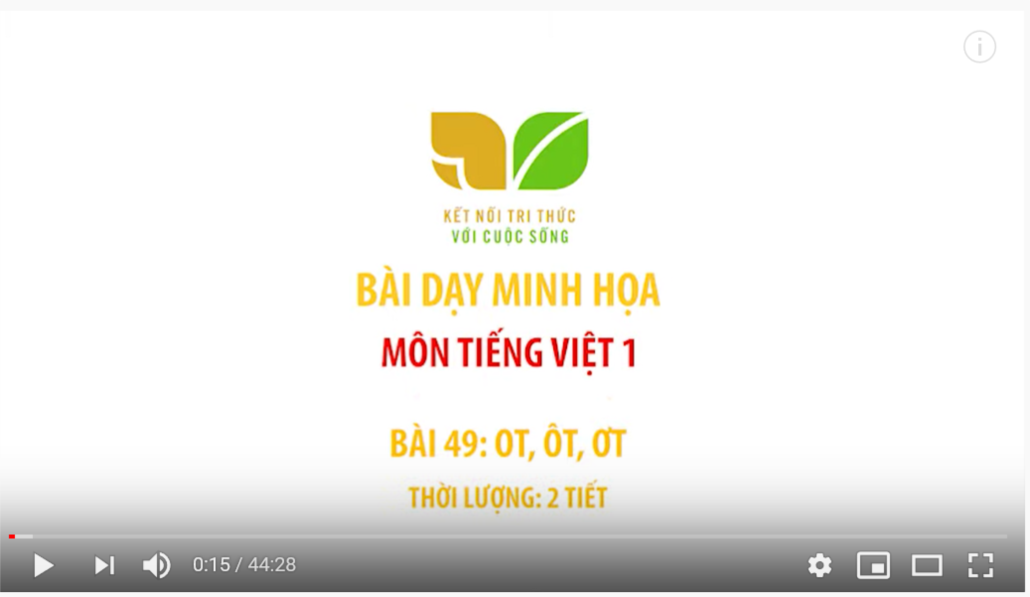 CHỦ ĐỀ 3 - TIẾT 4
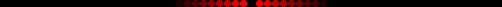 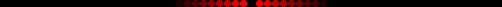 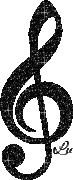 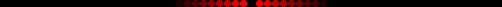 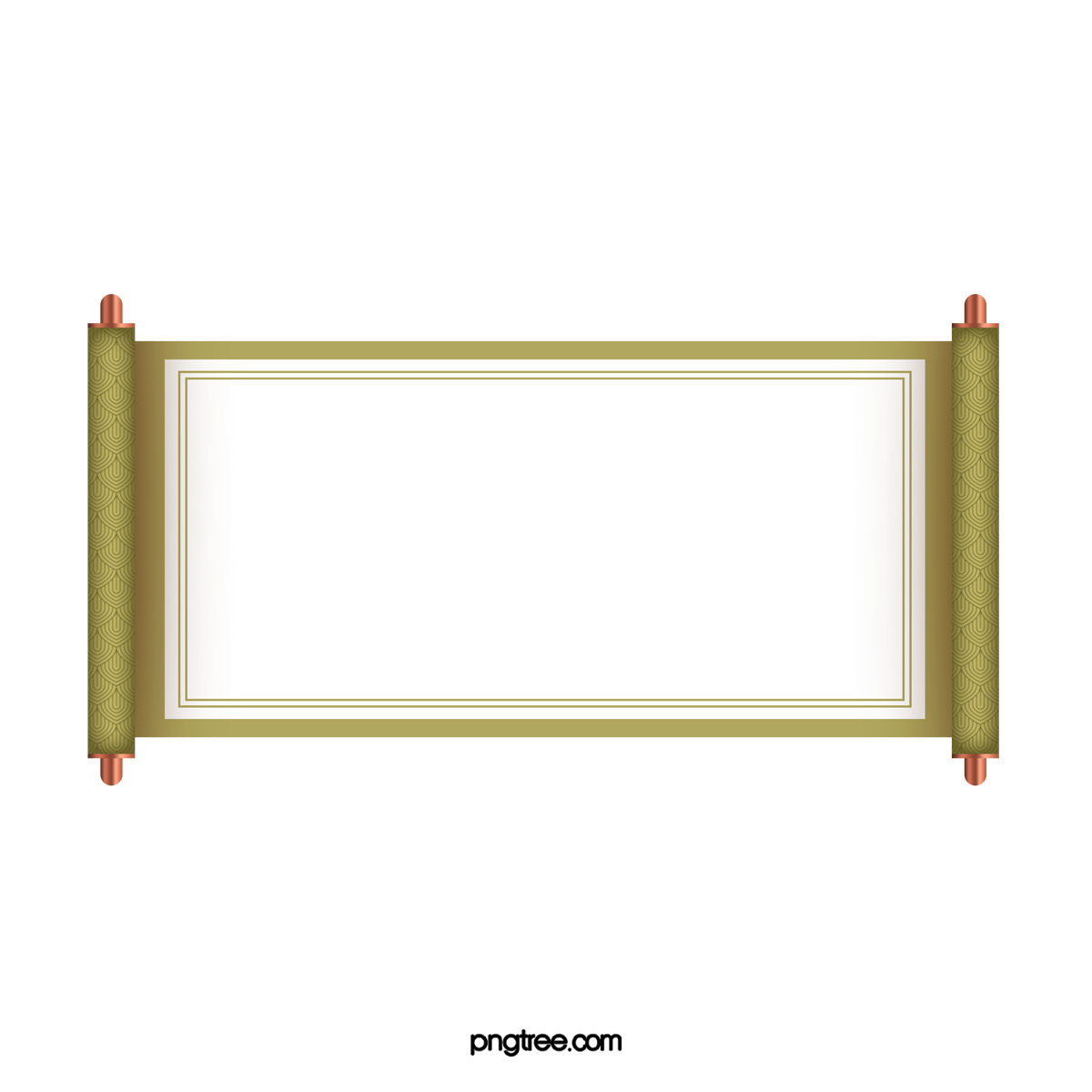 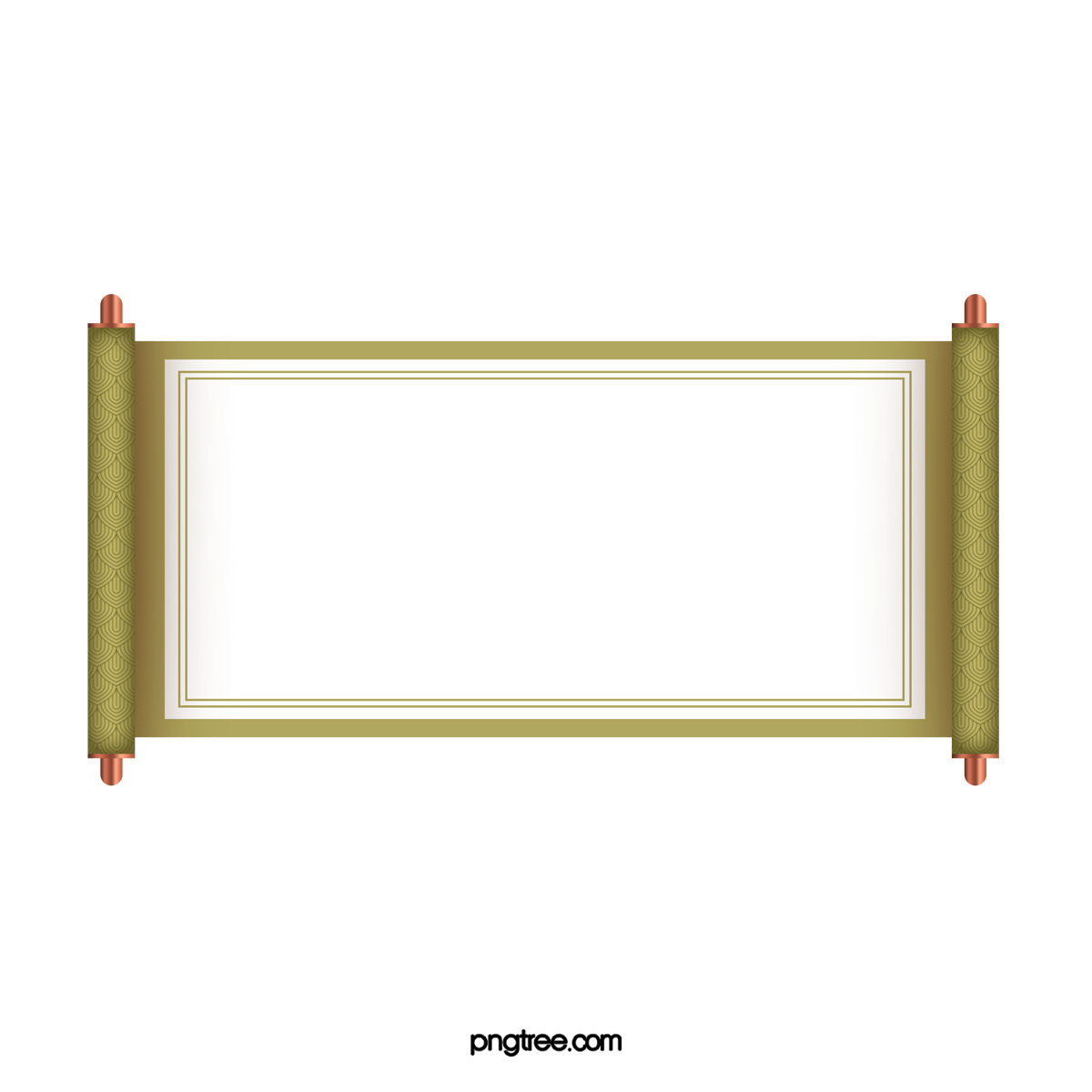 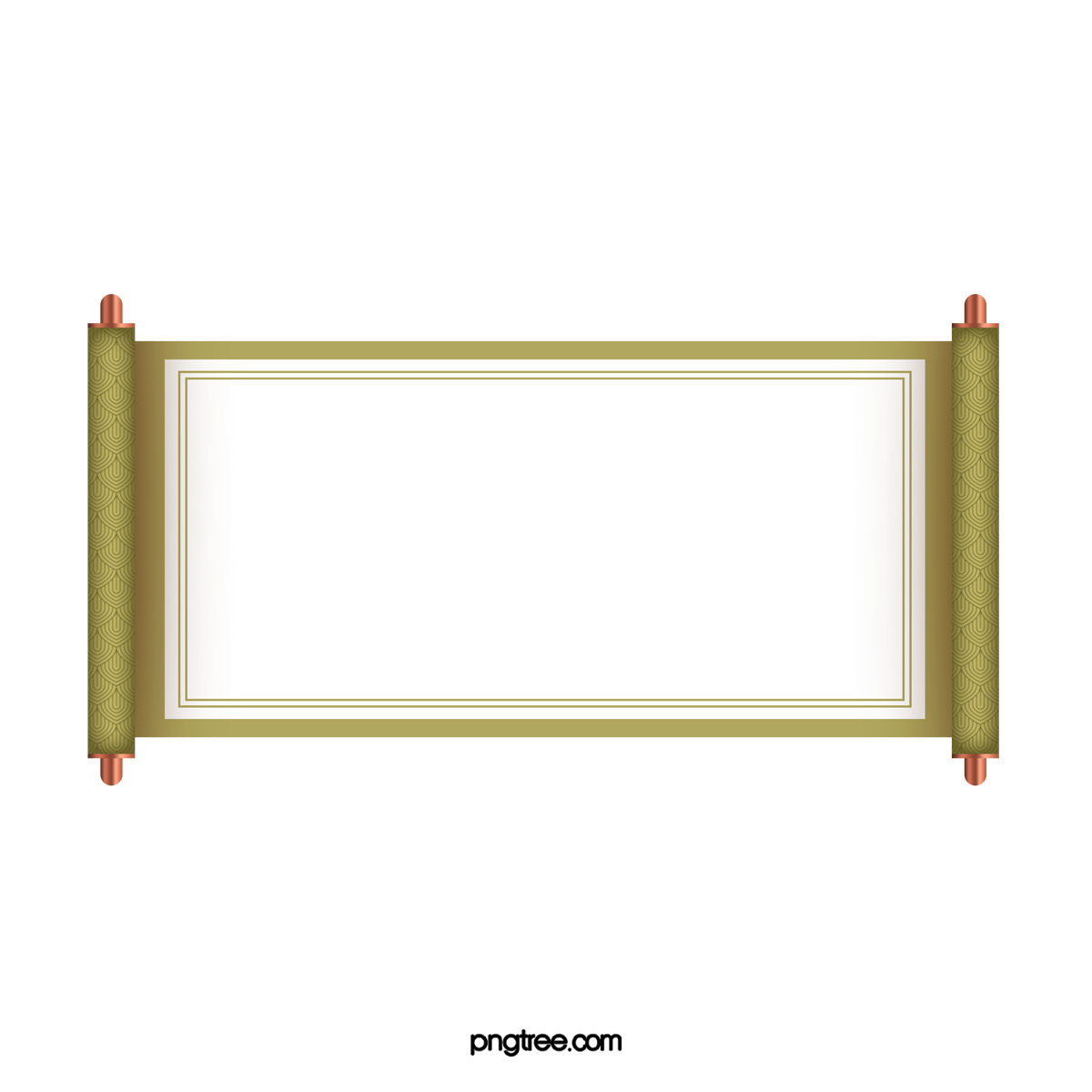 TRÒ CHƠI
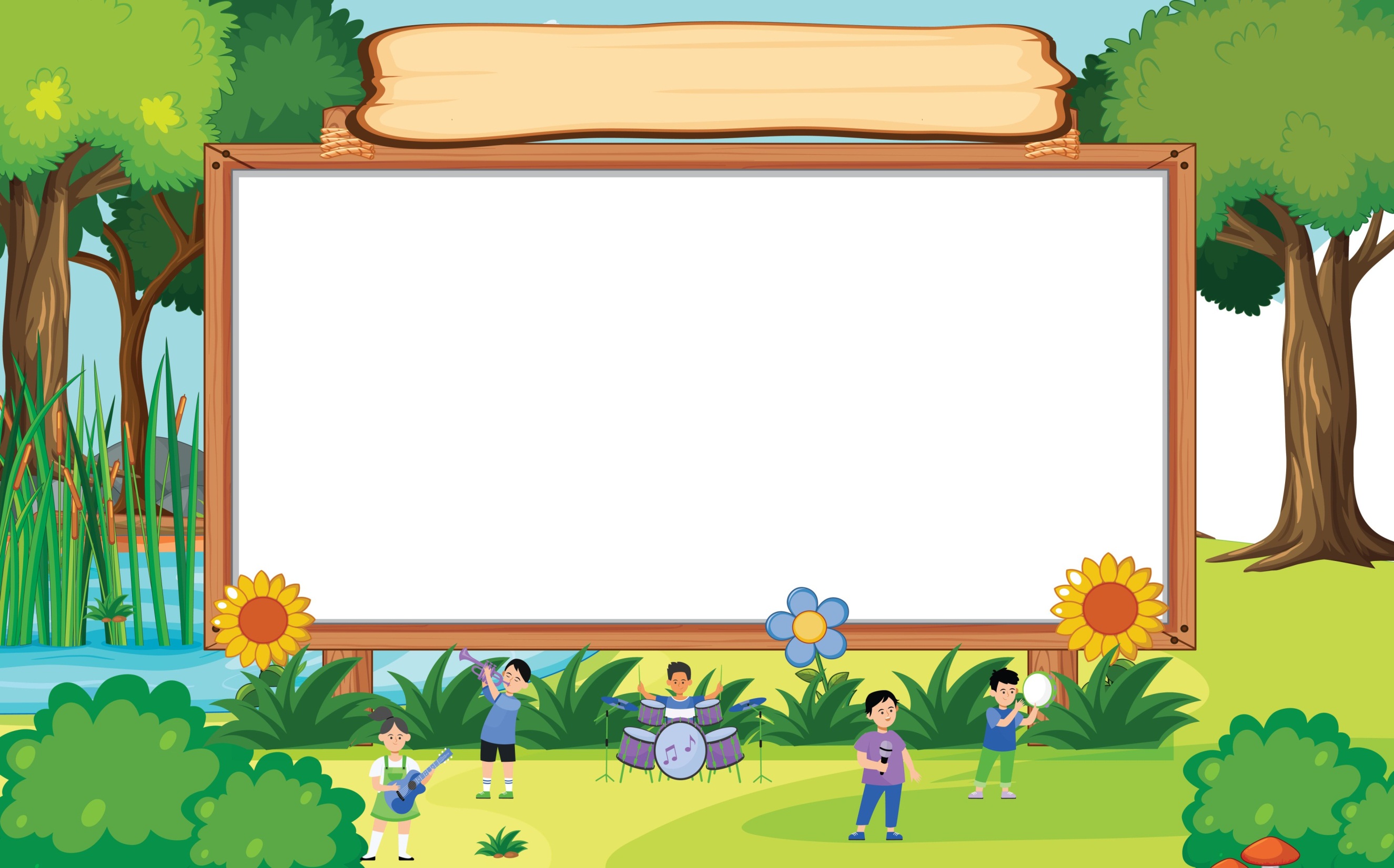 AI NGHE TÀI HƠN
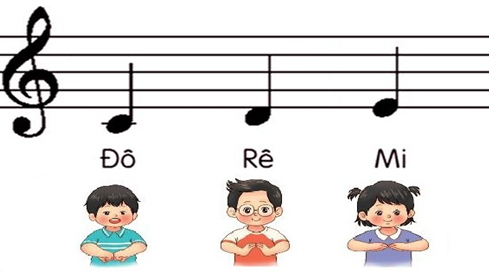 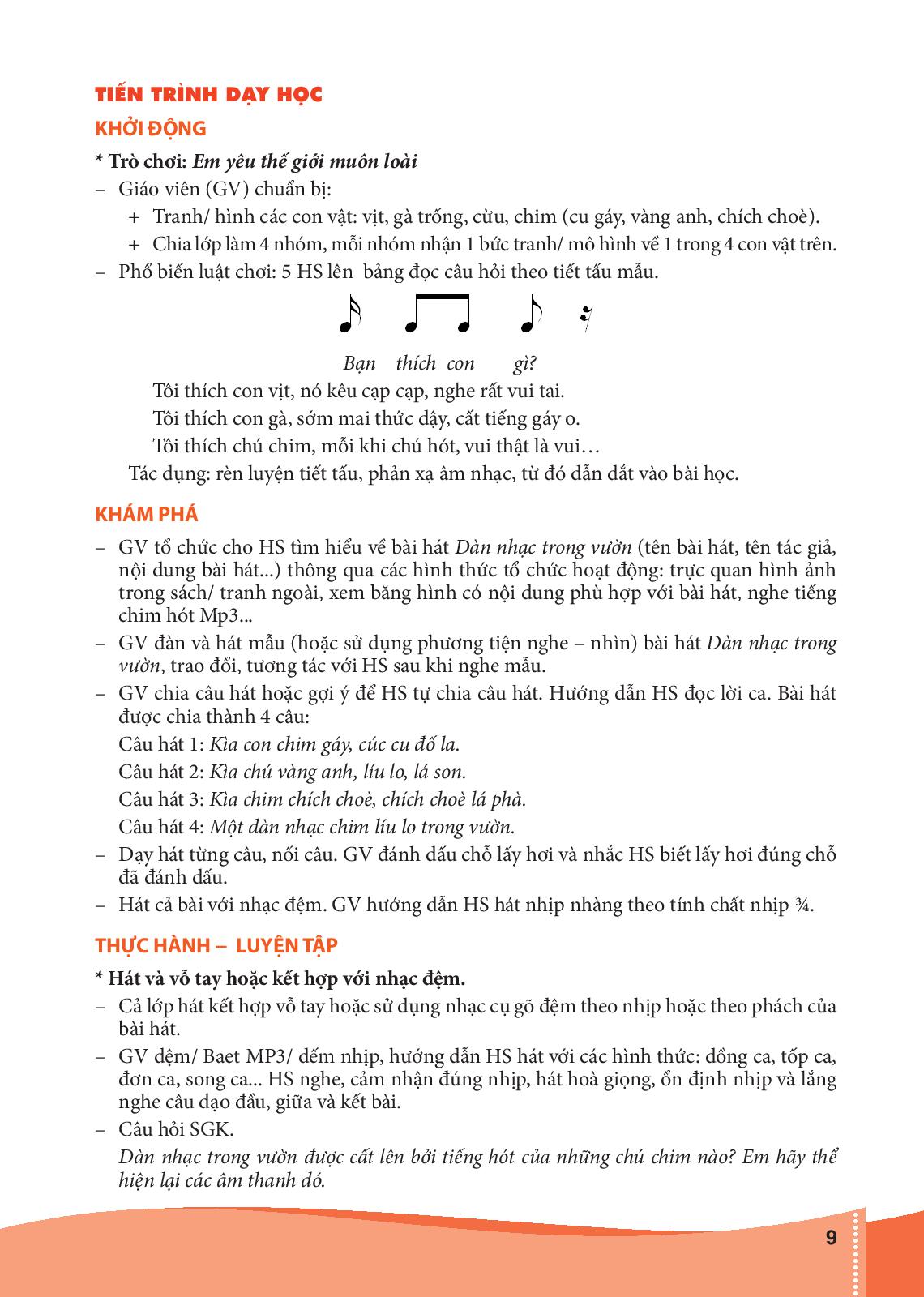 Tôi        tên      là          gì?
 Bạn       tên      là          …
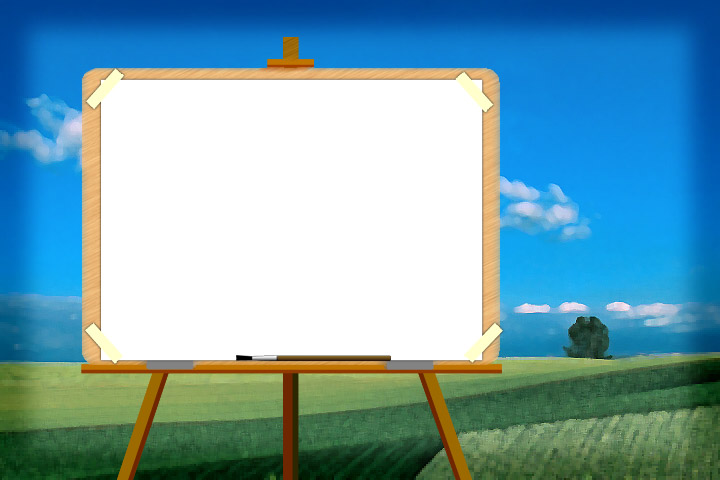 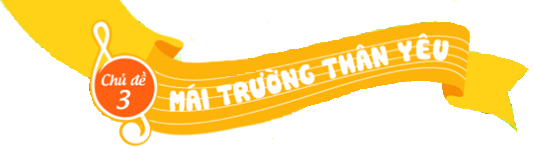 ÔN TẬP ĐỌC NHẠC
BÀI SỐ 2
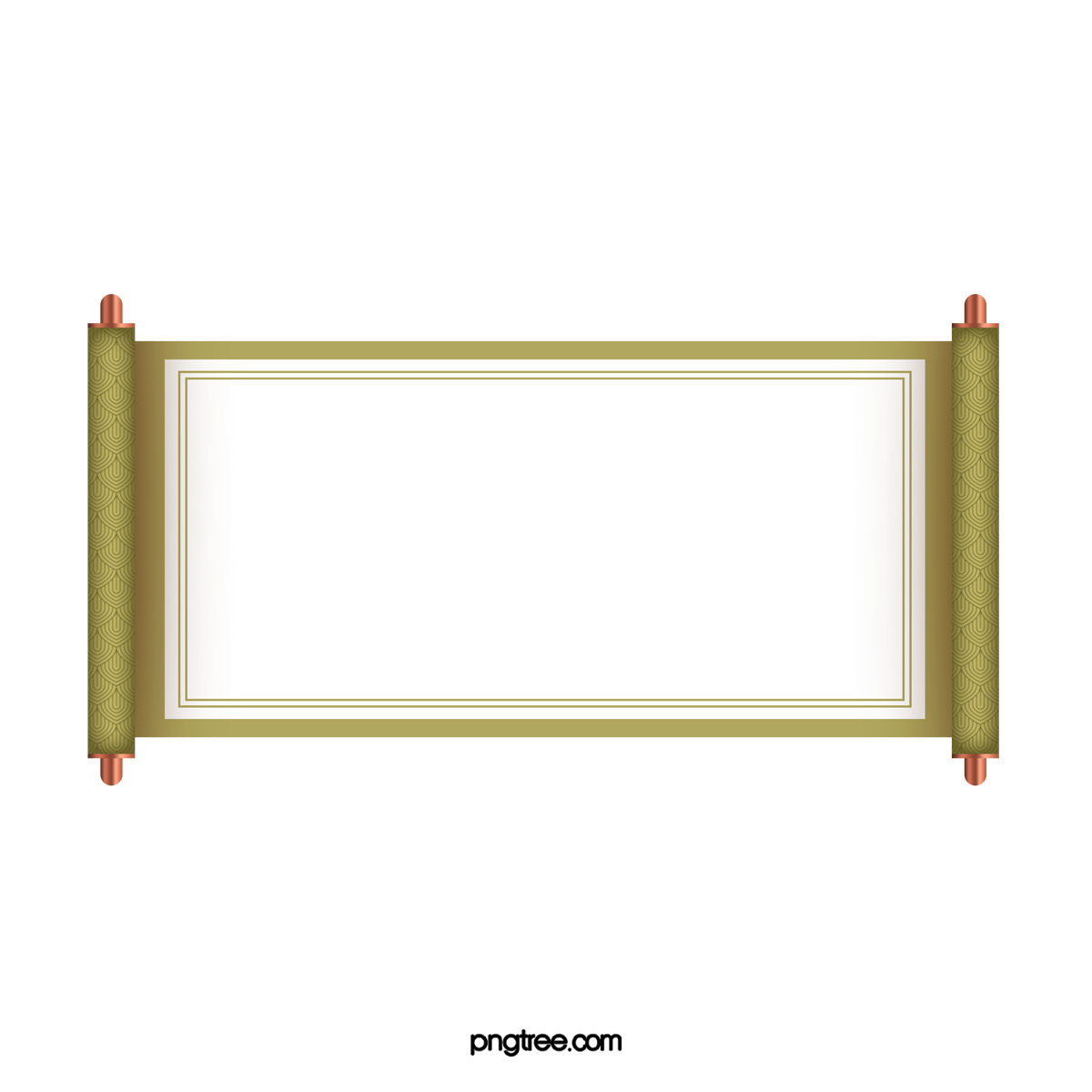 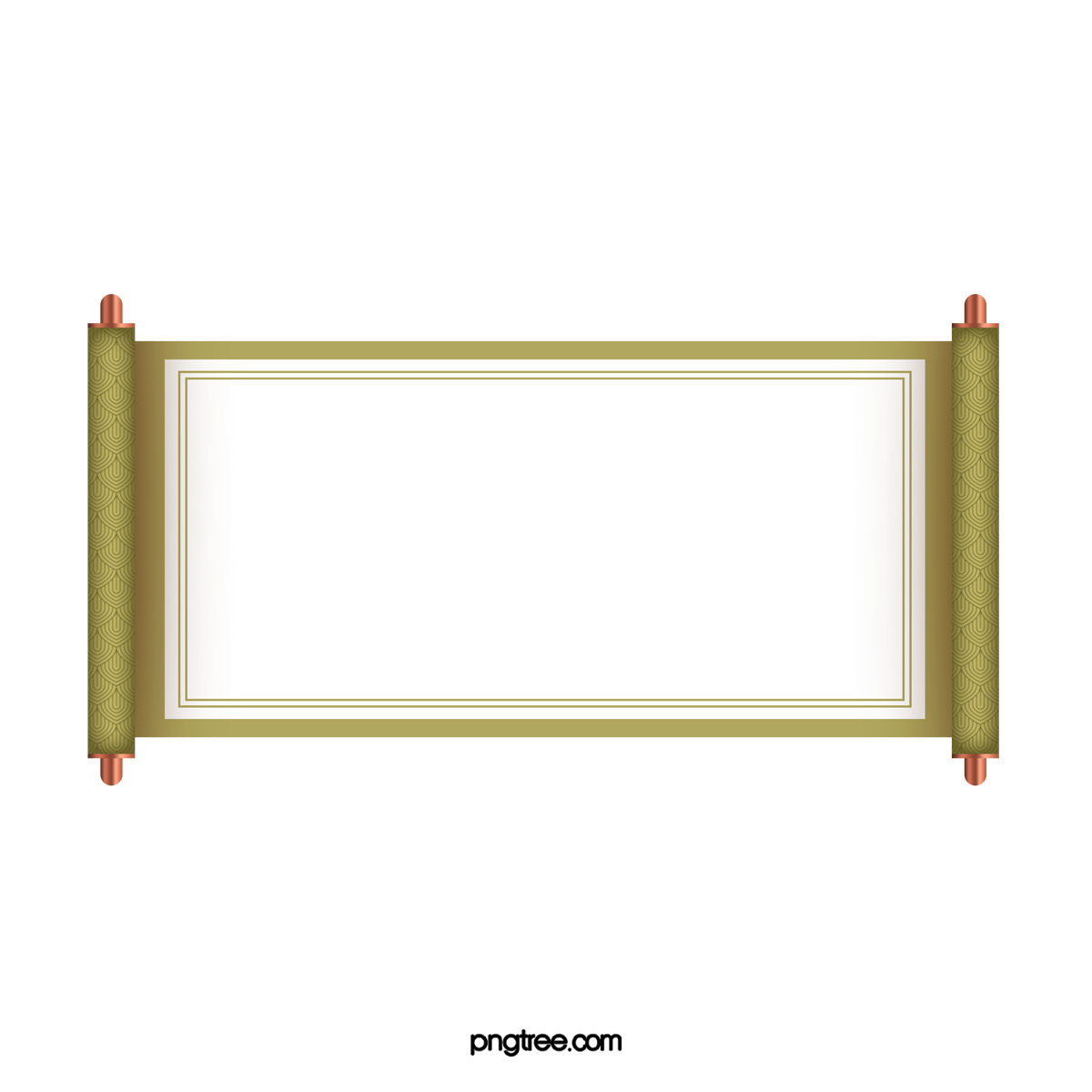 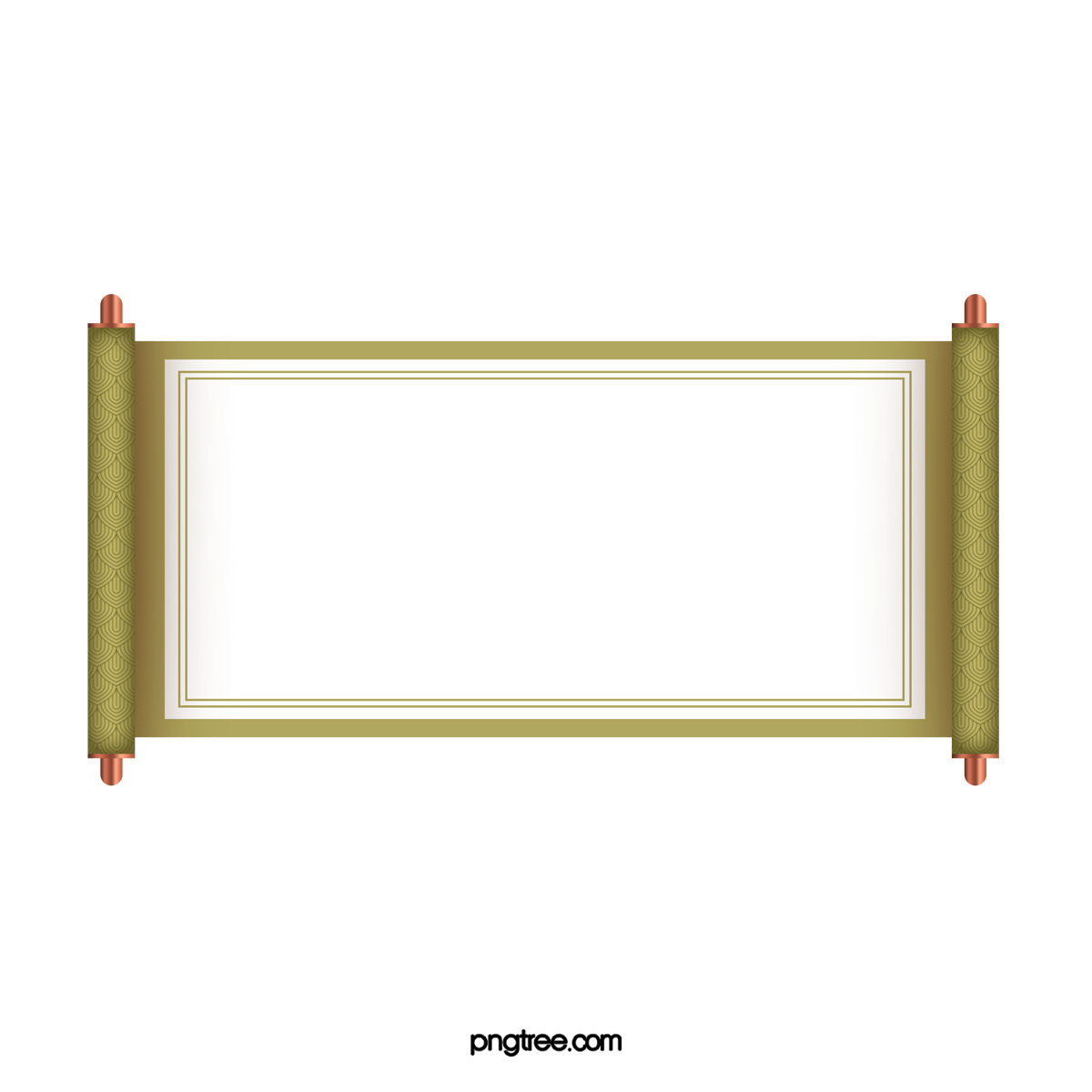 BÀI SỐ 2
ĐỌC NHẠC THEO KÍ HIỆU BÀN TAY
VỚI NHẠC ĐỆM
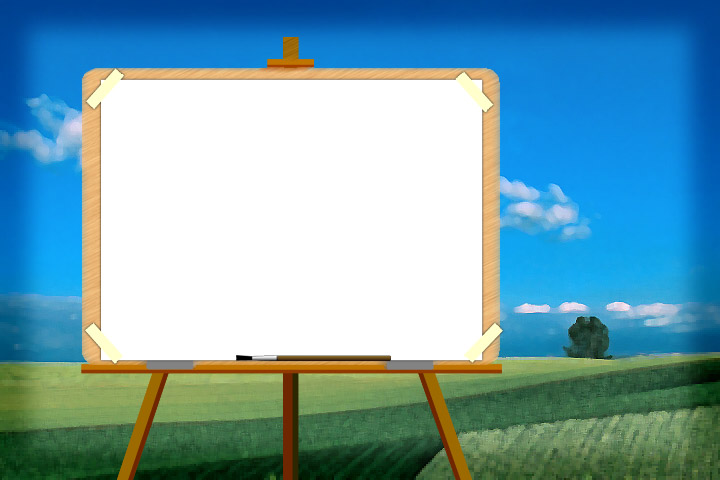 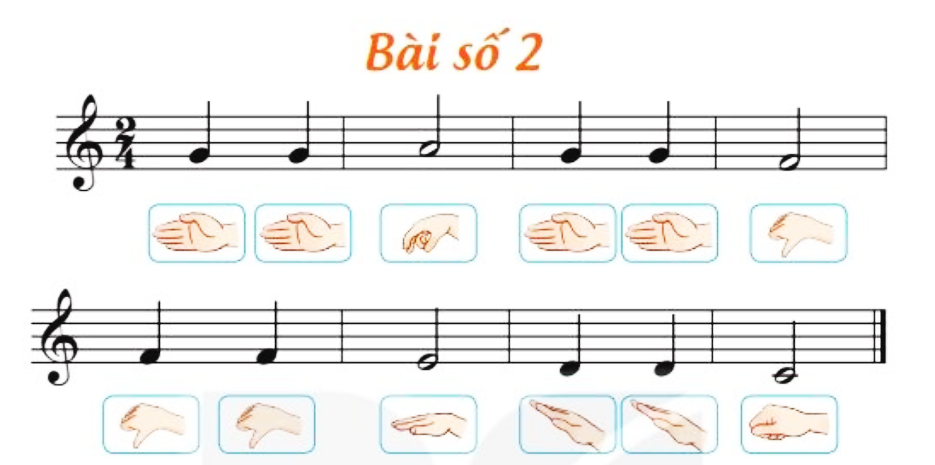 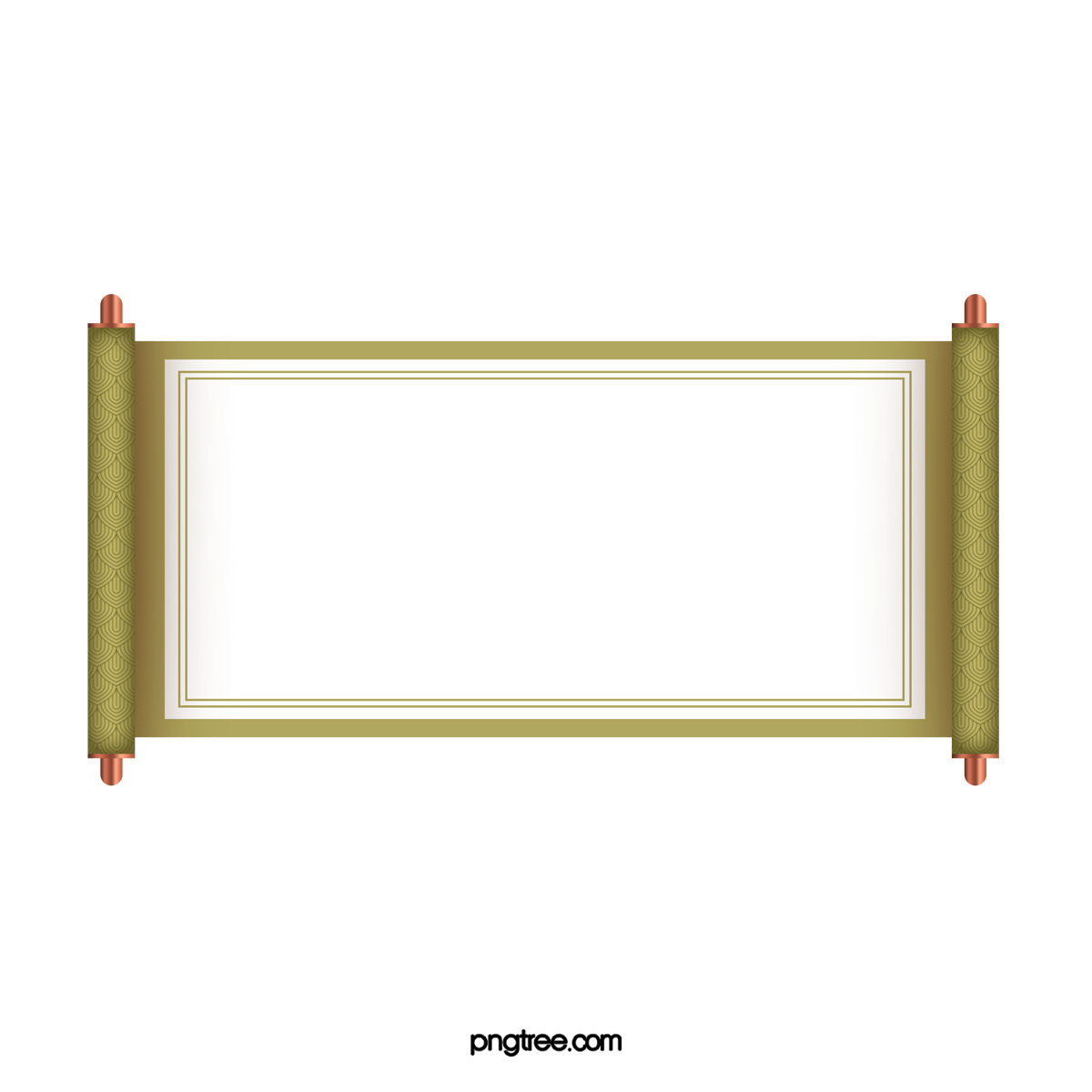 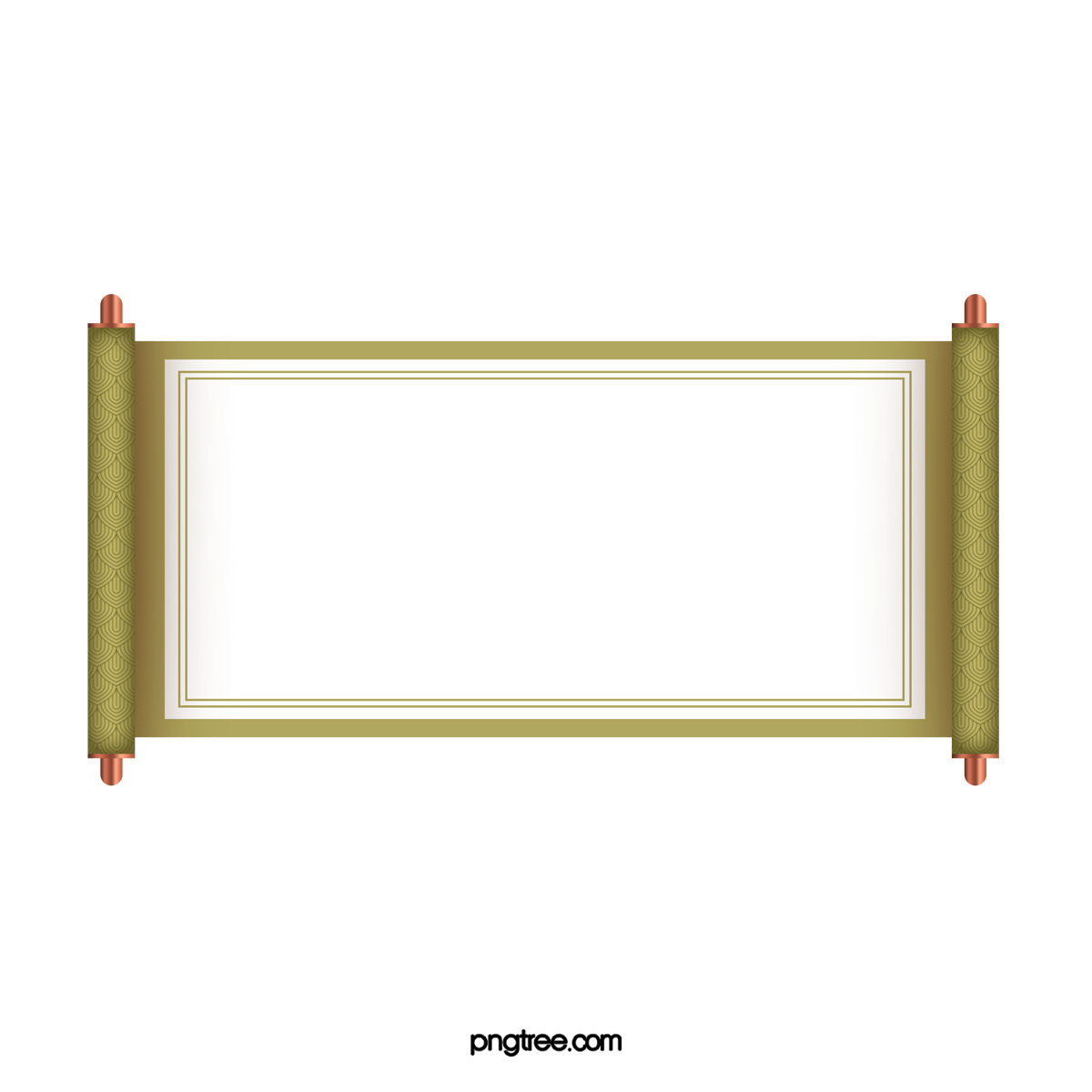 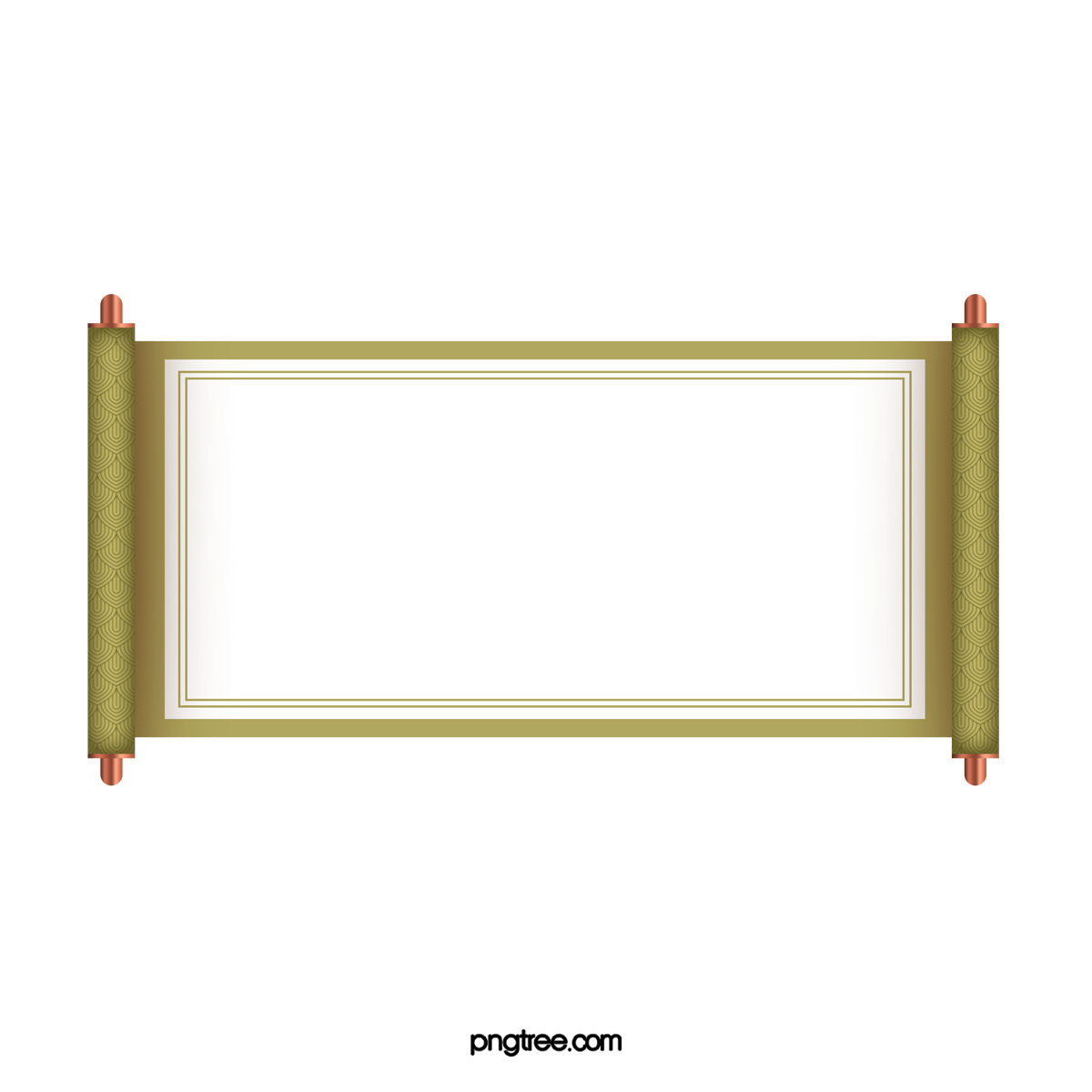 BÀI SỐ 2
ĐỌC NHẠC KẾT HỢP
GÕ ĐỆM THEO NHỊP
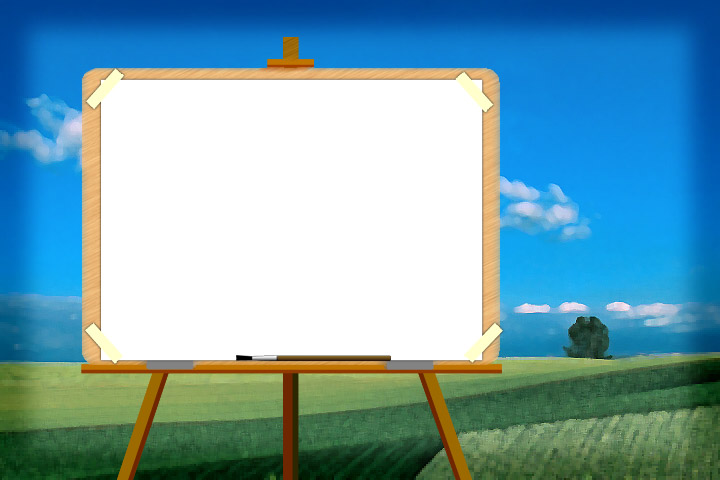 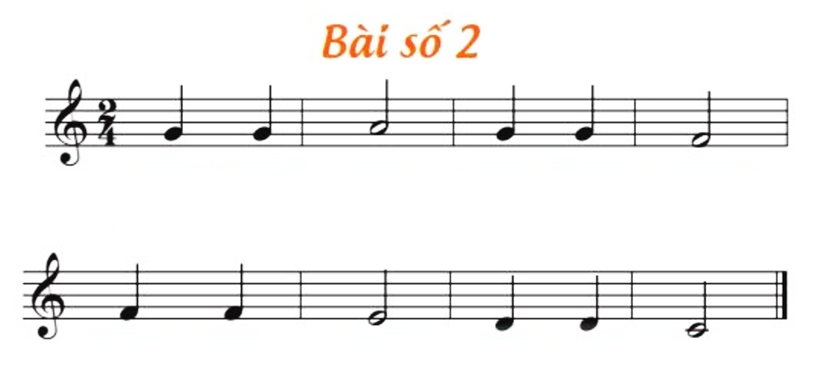 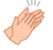 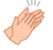 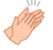 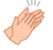 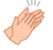 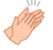 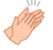 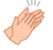 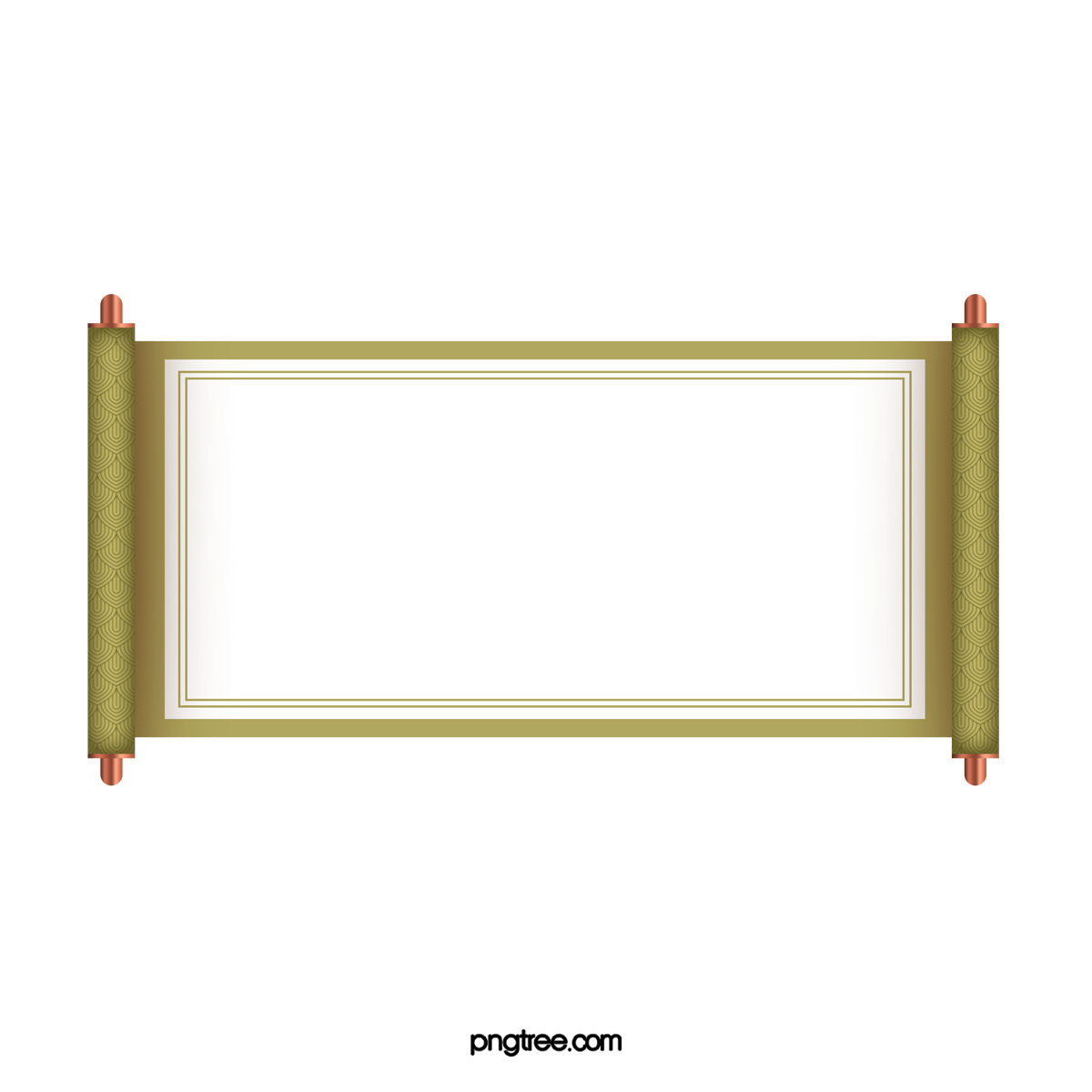 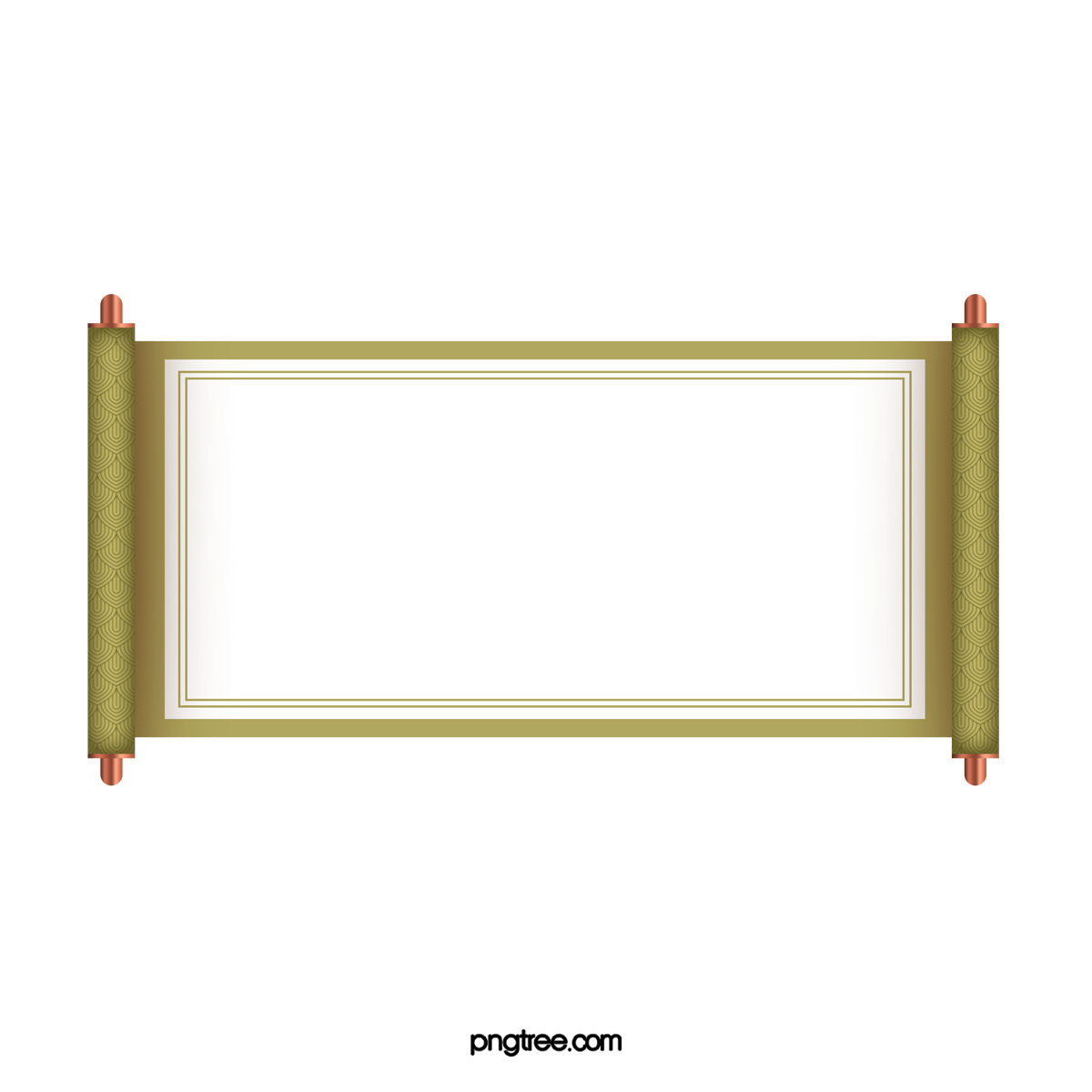 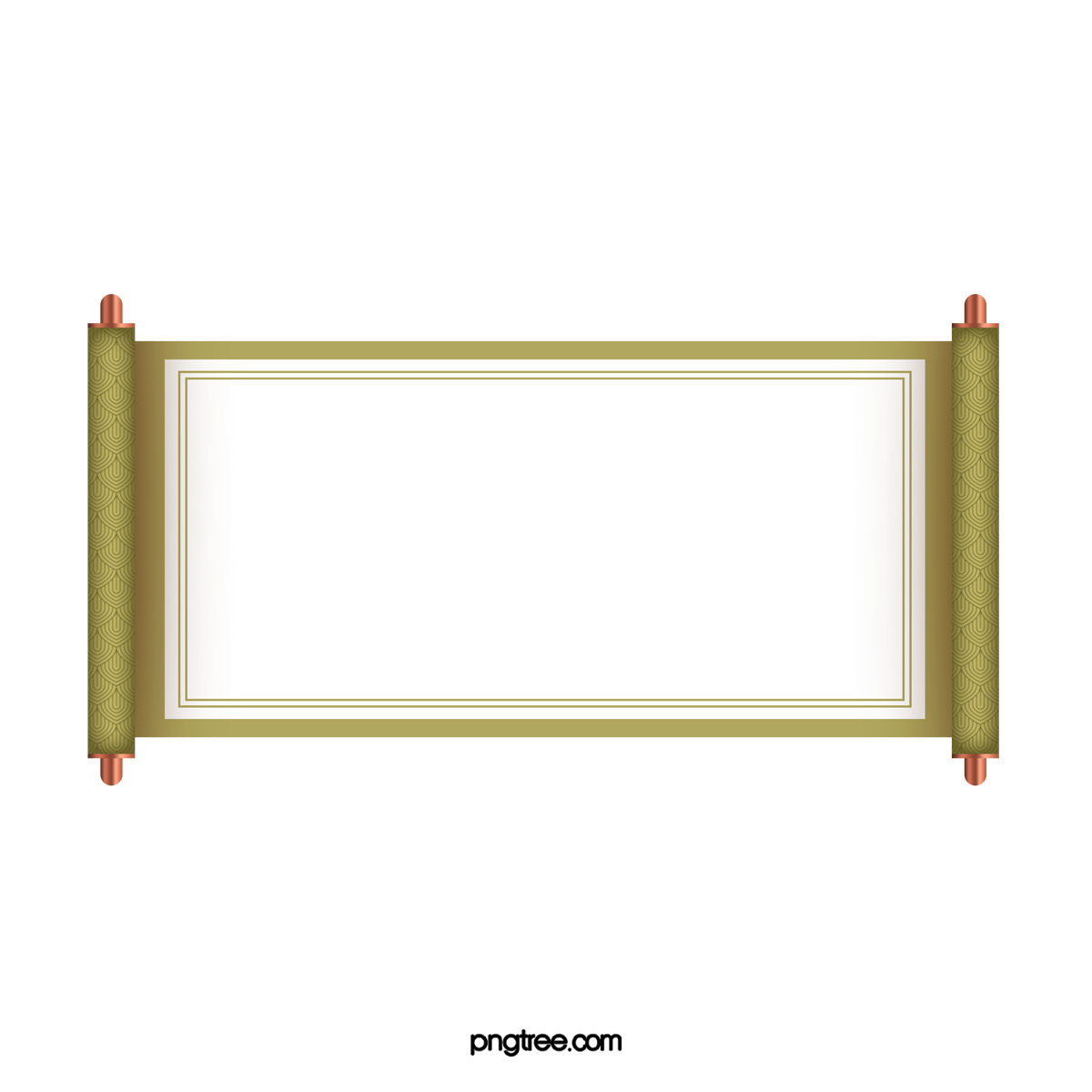 BÀI SỐ 2
ĐỌC NHẠC
THEO SẮC THÁI TO-NHỎ
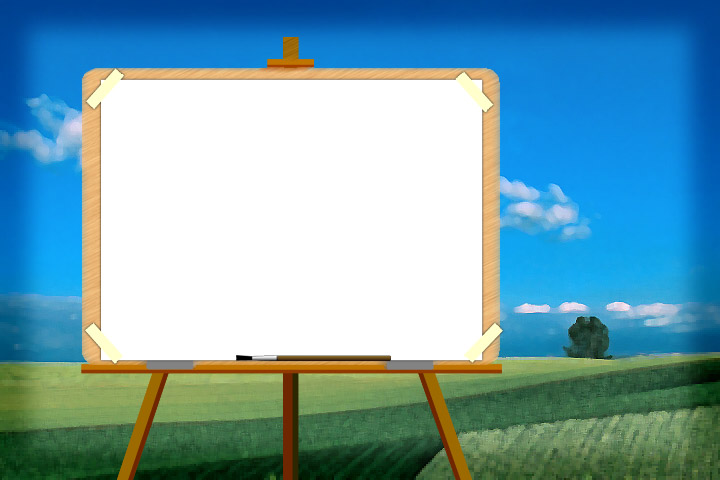 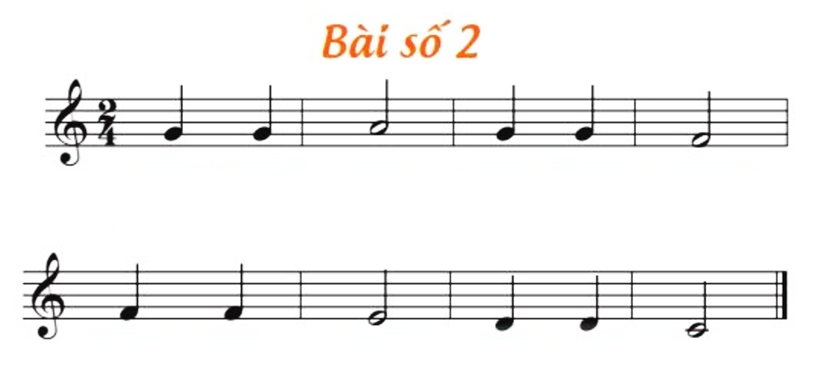 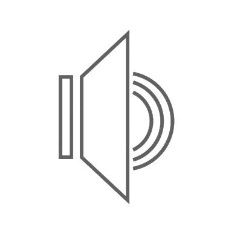 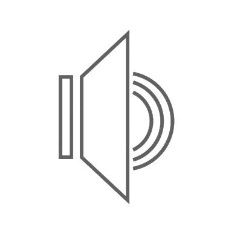 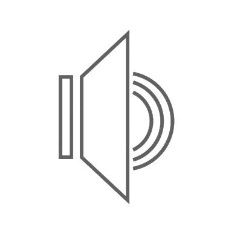 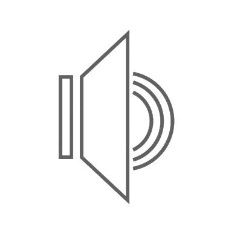 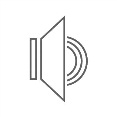 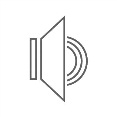 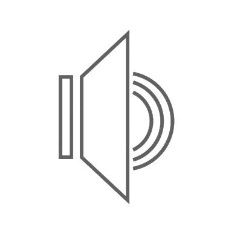 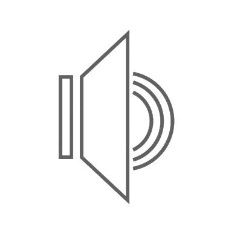 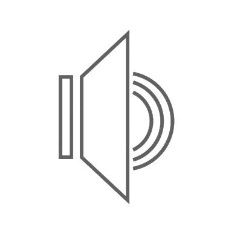 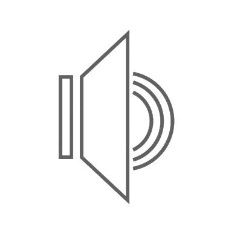 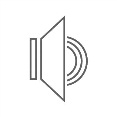 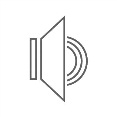 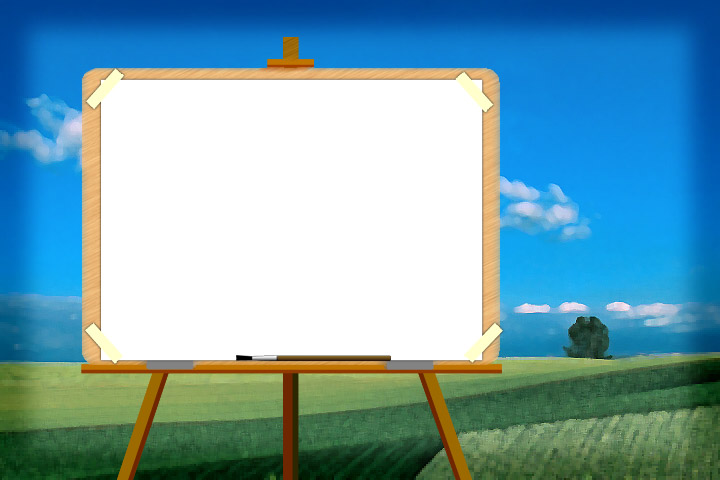 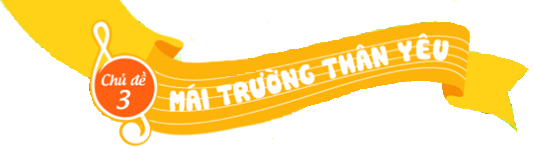 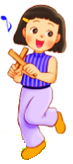 ÔN TẬP BÀI HÁT
HỌC SINH LỚP HAI CHĂM NGOAN
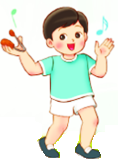 Hoàng Long
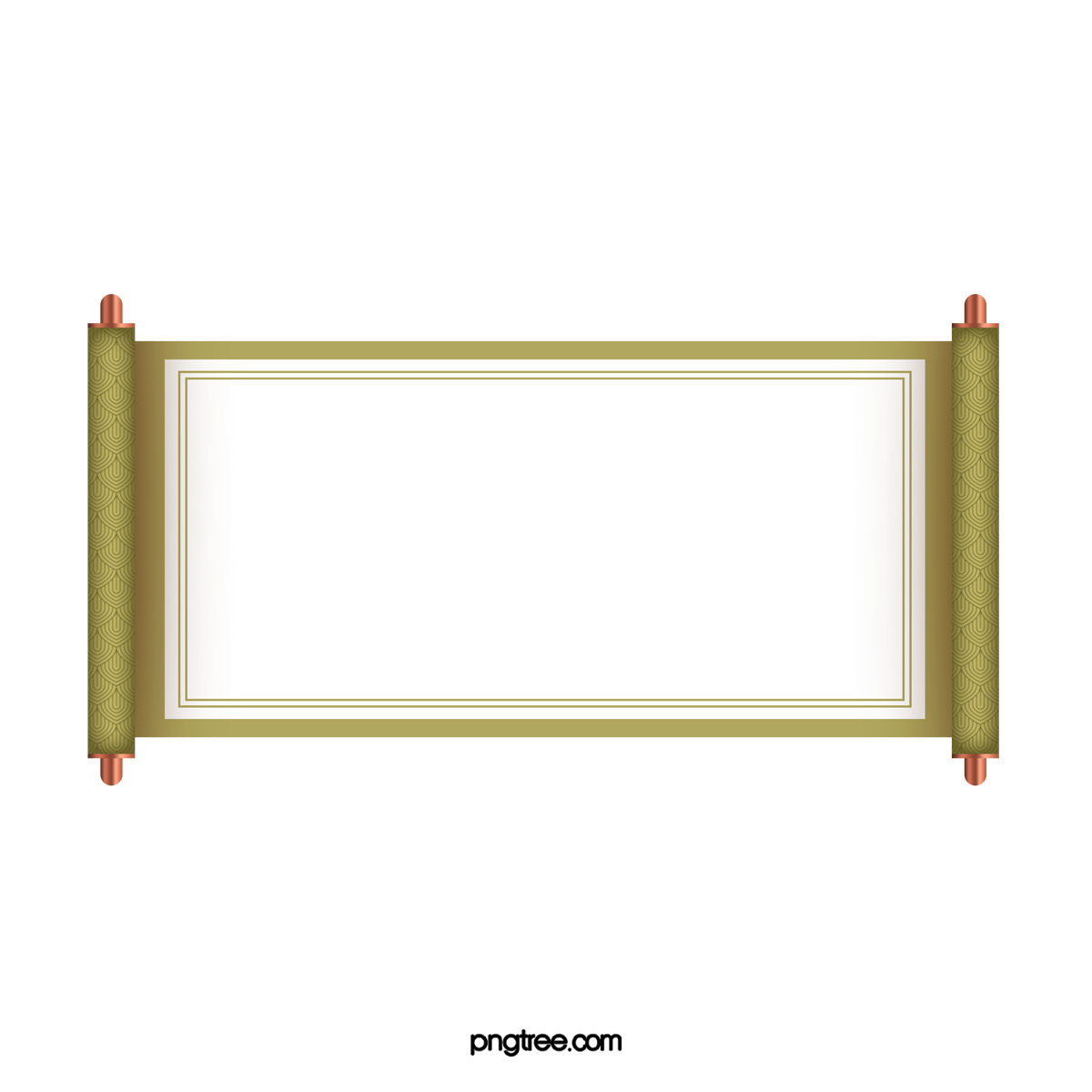 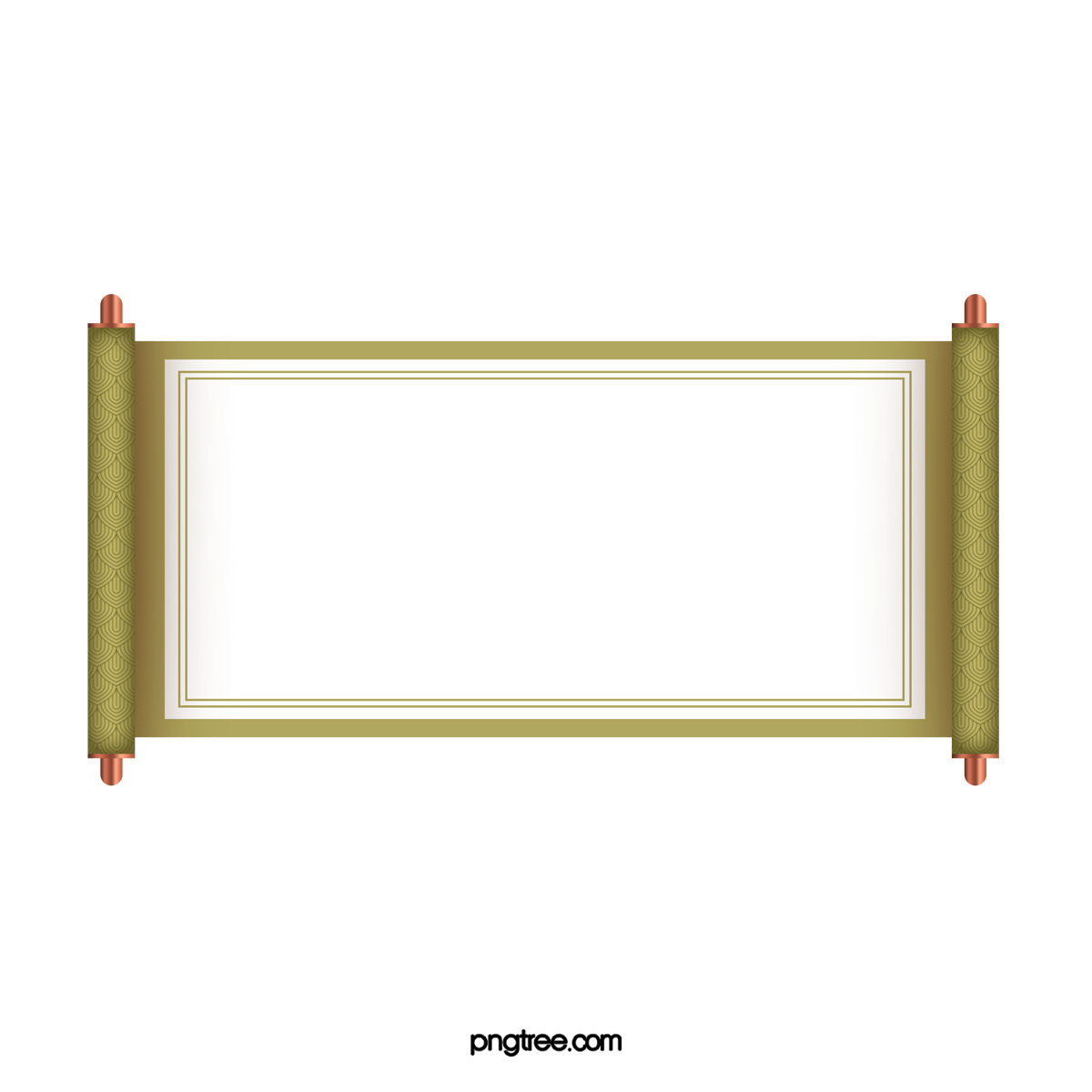 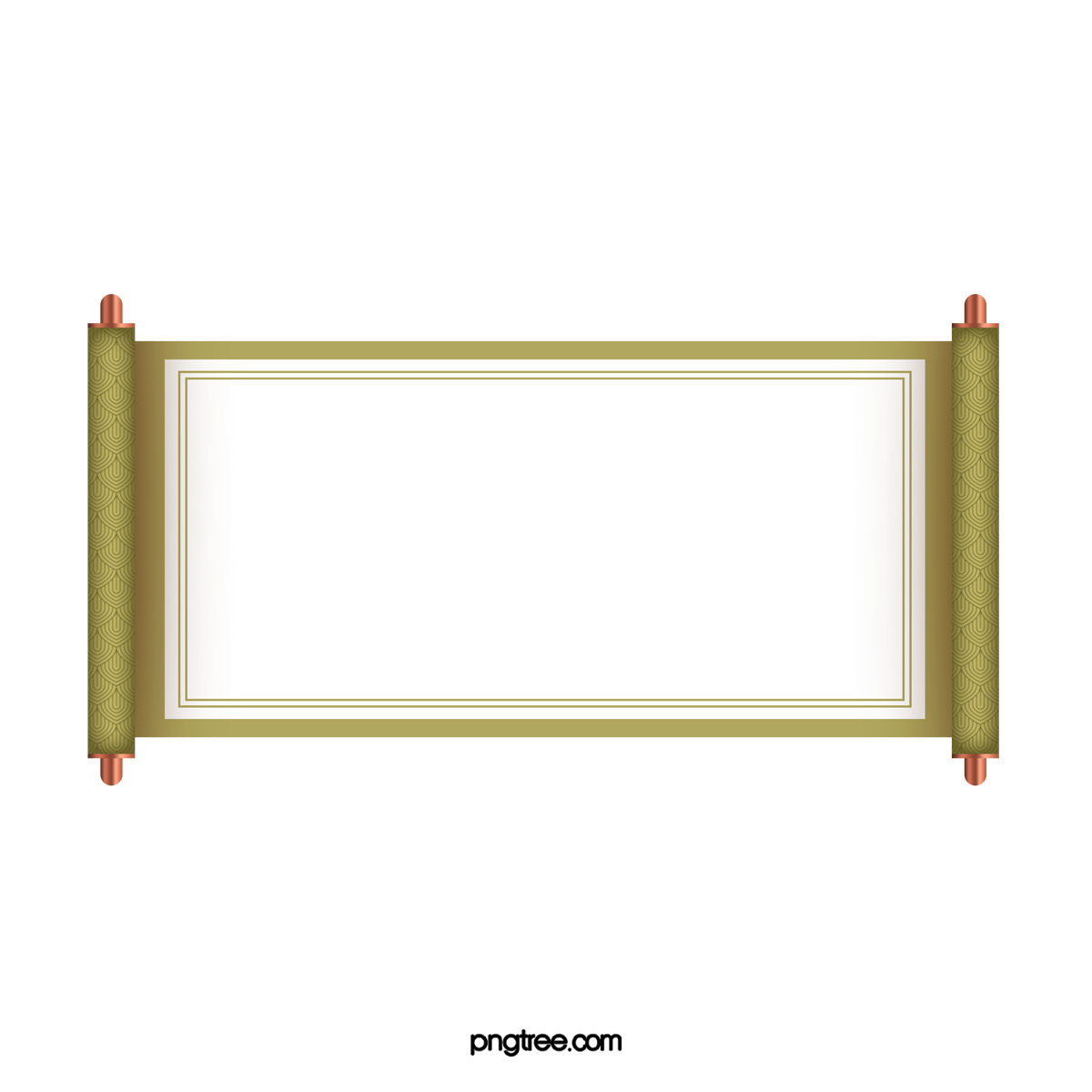 HỌC SINH LỚP HAI CHĂM NGOAN
Hoàng Long
HÁT THEO NHẠC ĐỆM
KẾT HỢP GÕ ĐỆM
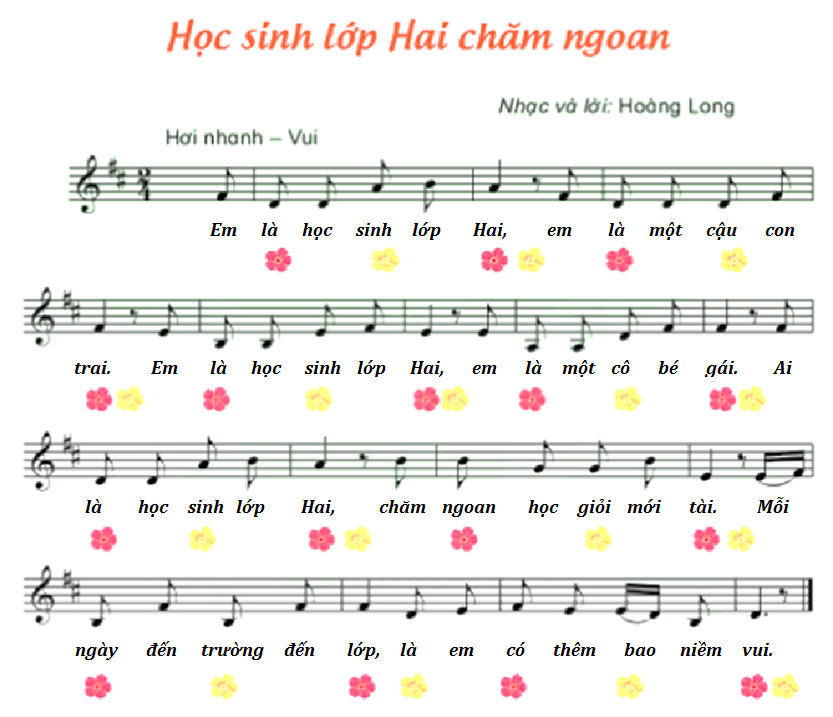 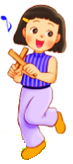 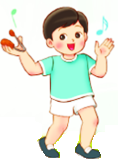 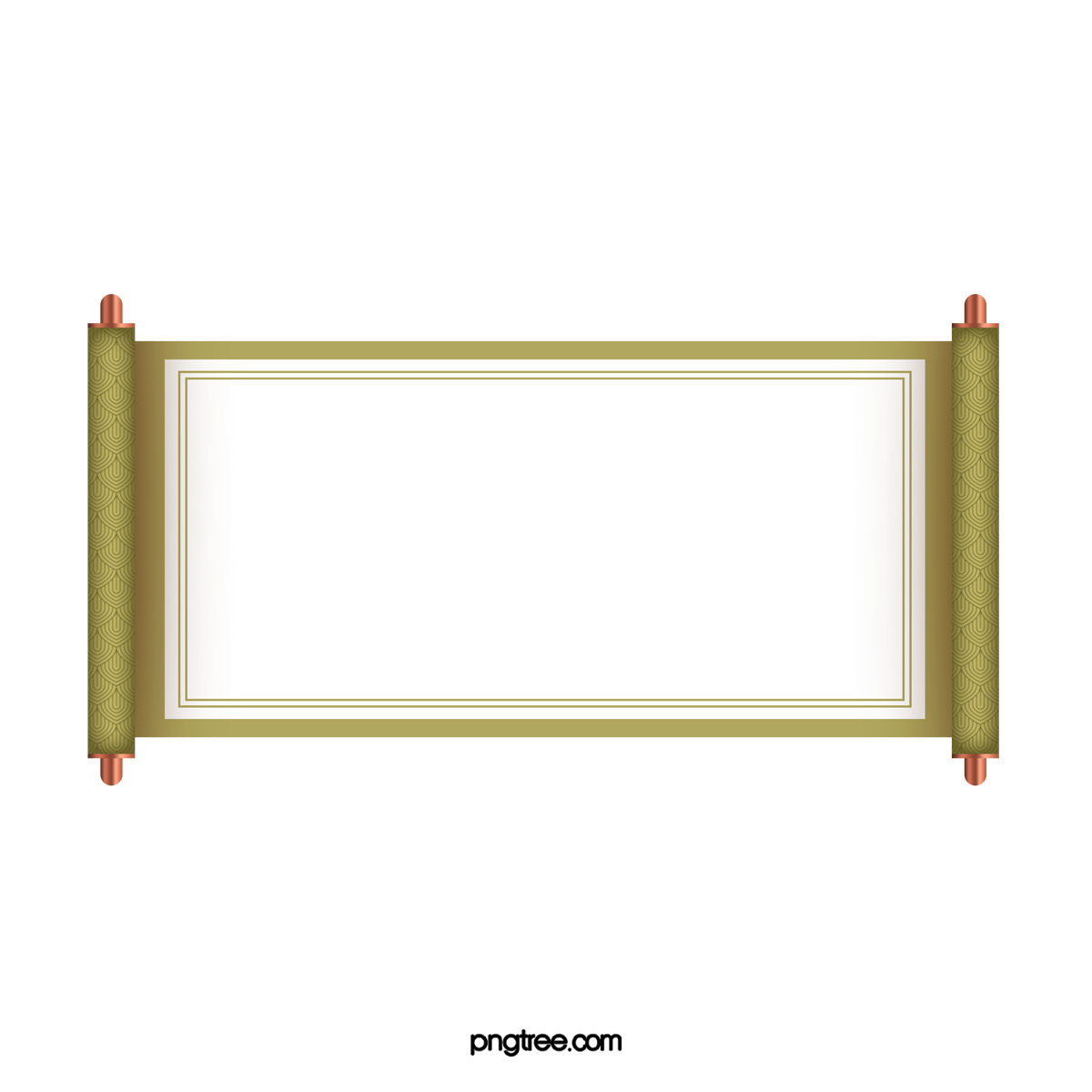 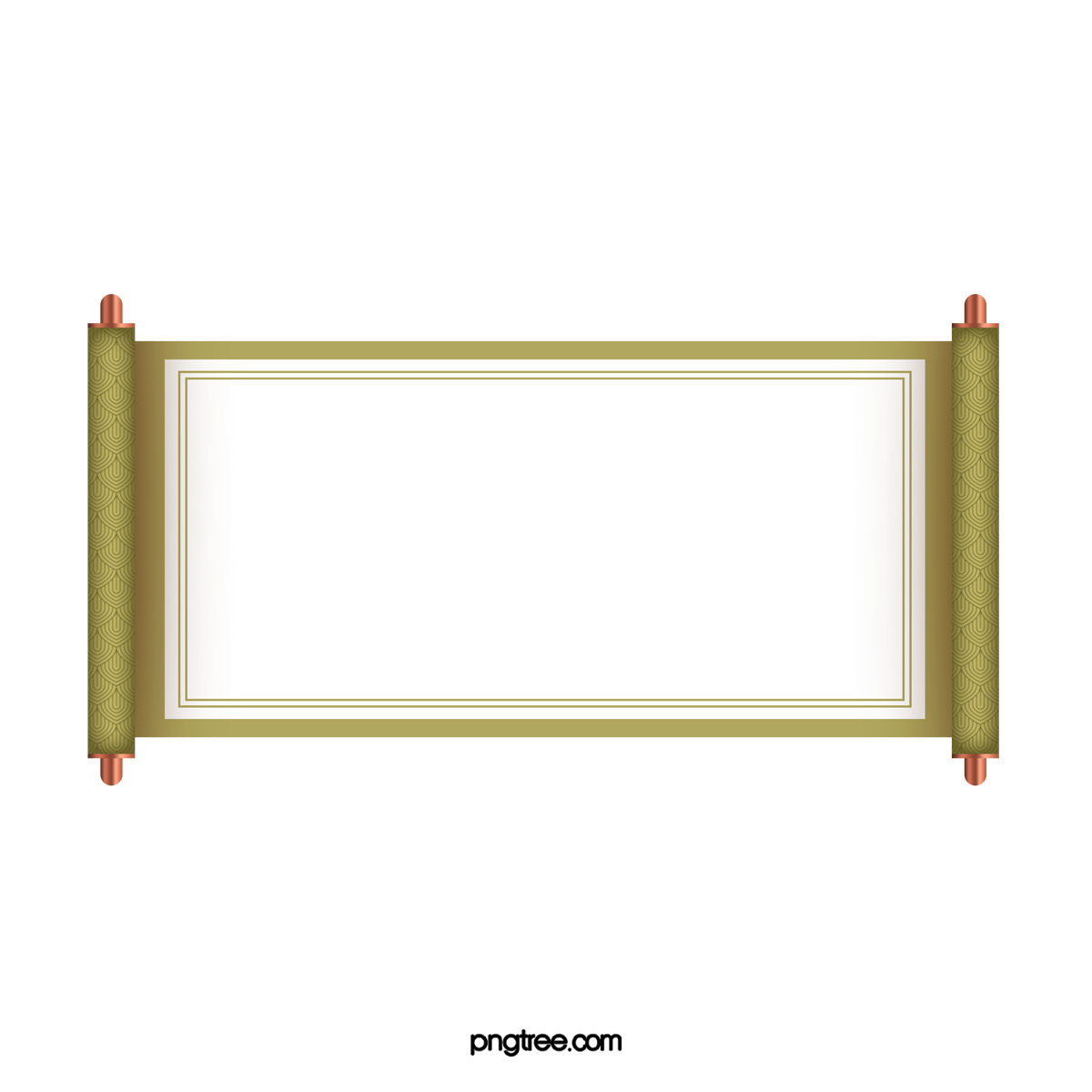 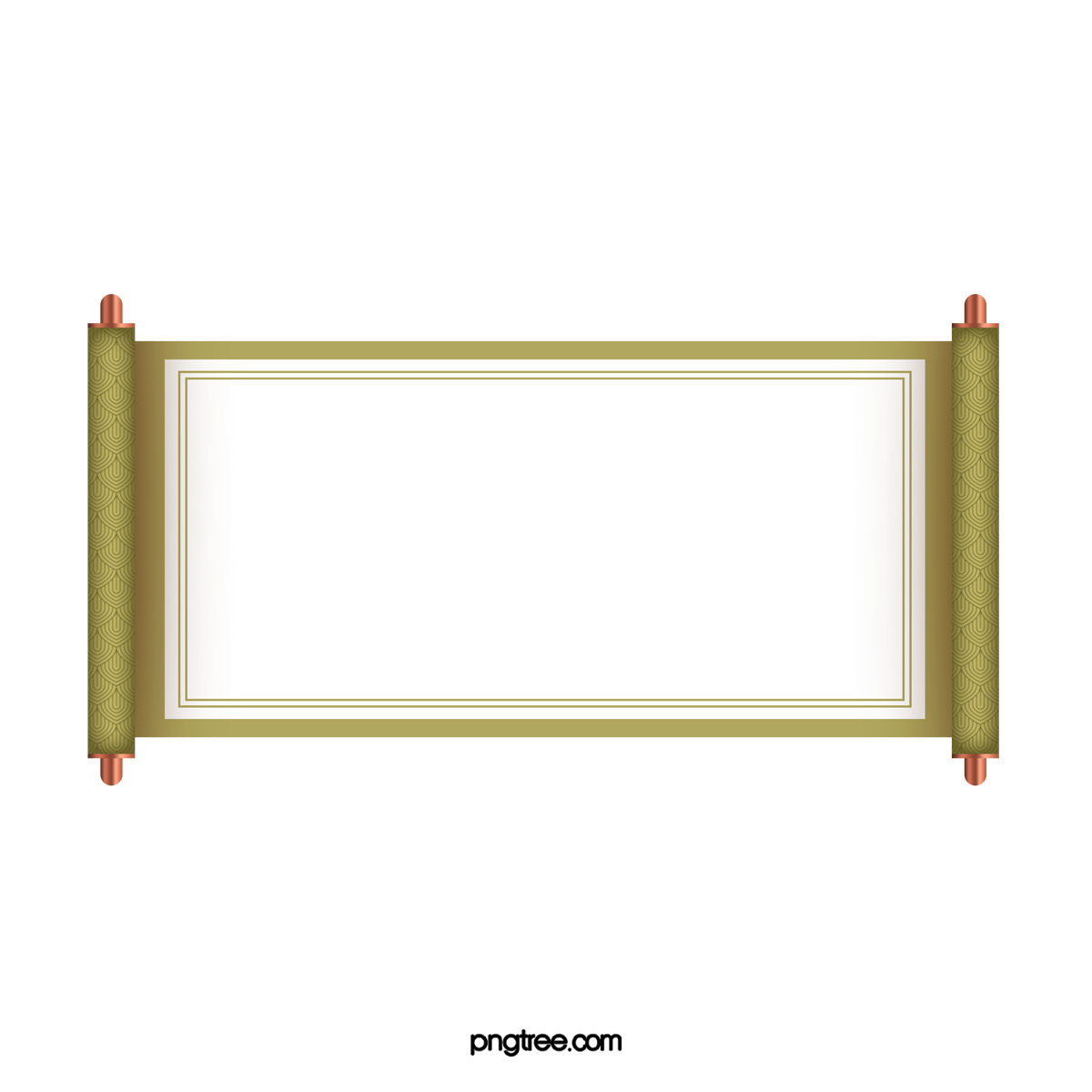 HỌC SINH LỚP HAI CHĂM NGOAN
Hoàng Long
HÁT KẾT HỢP
VẬN ĐỘNG CƠ THỂ
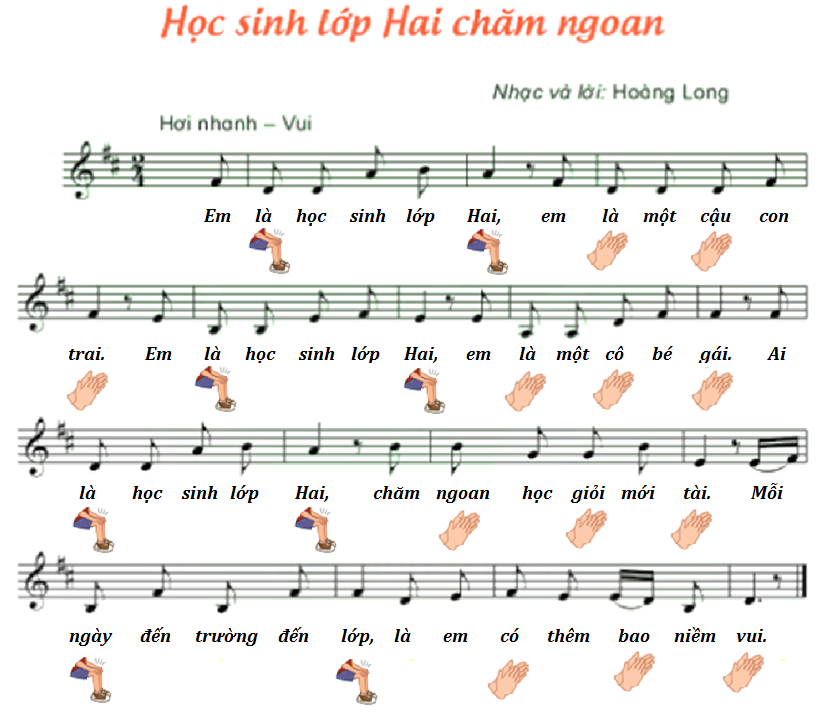 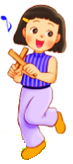 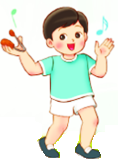 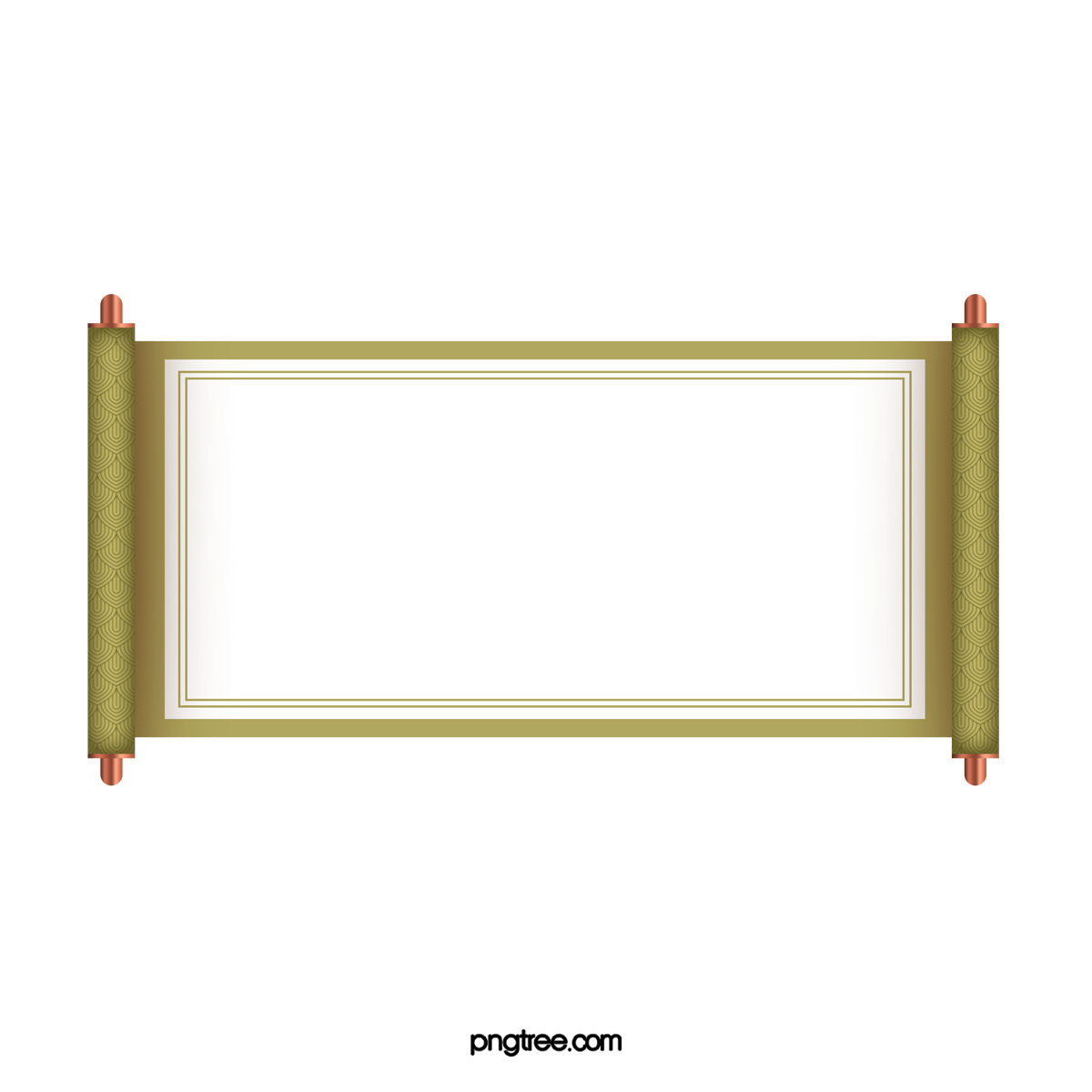 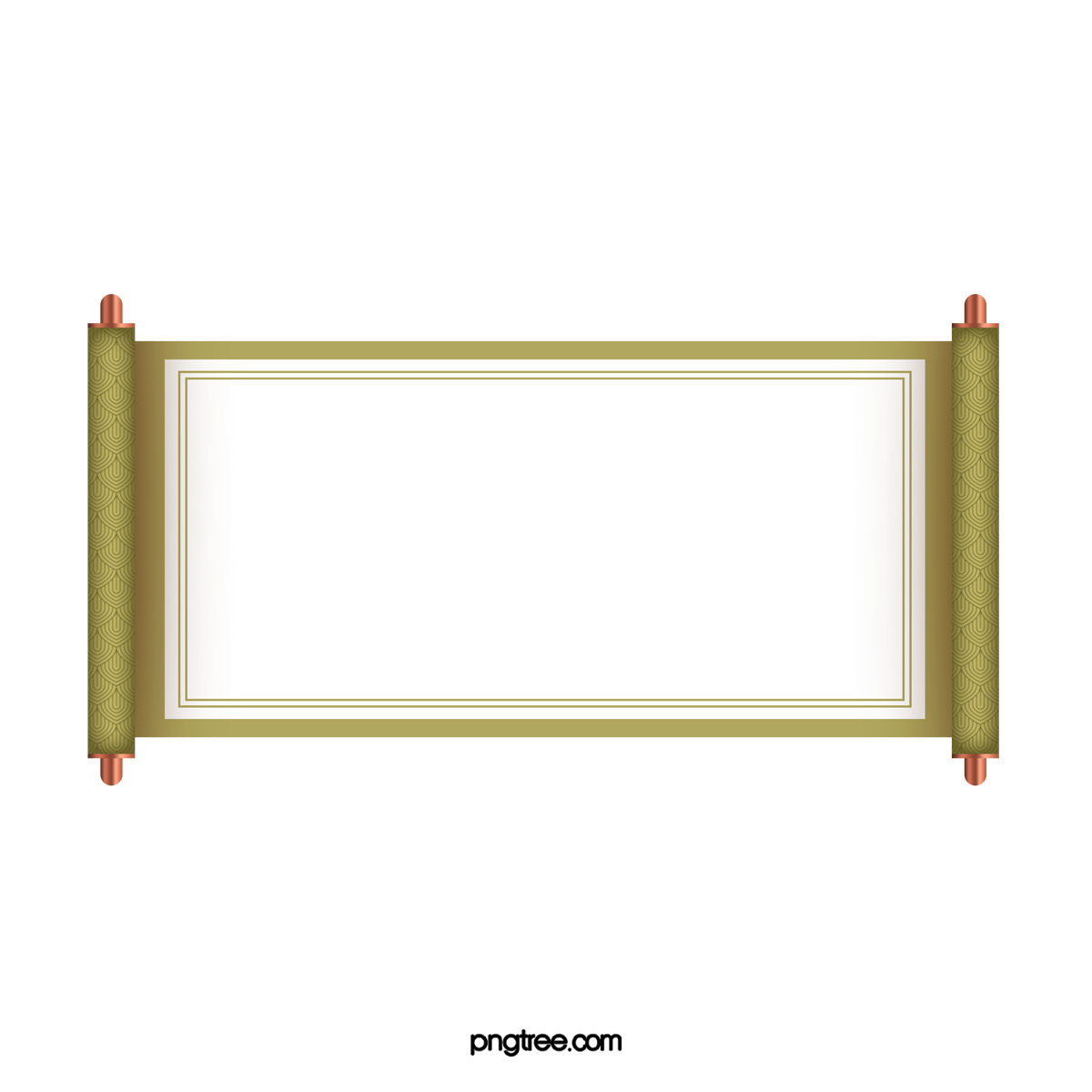 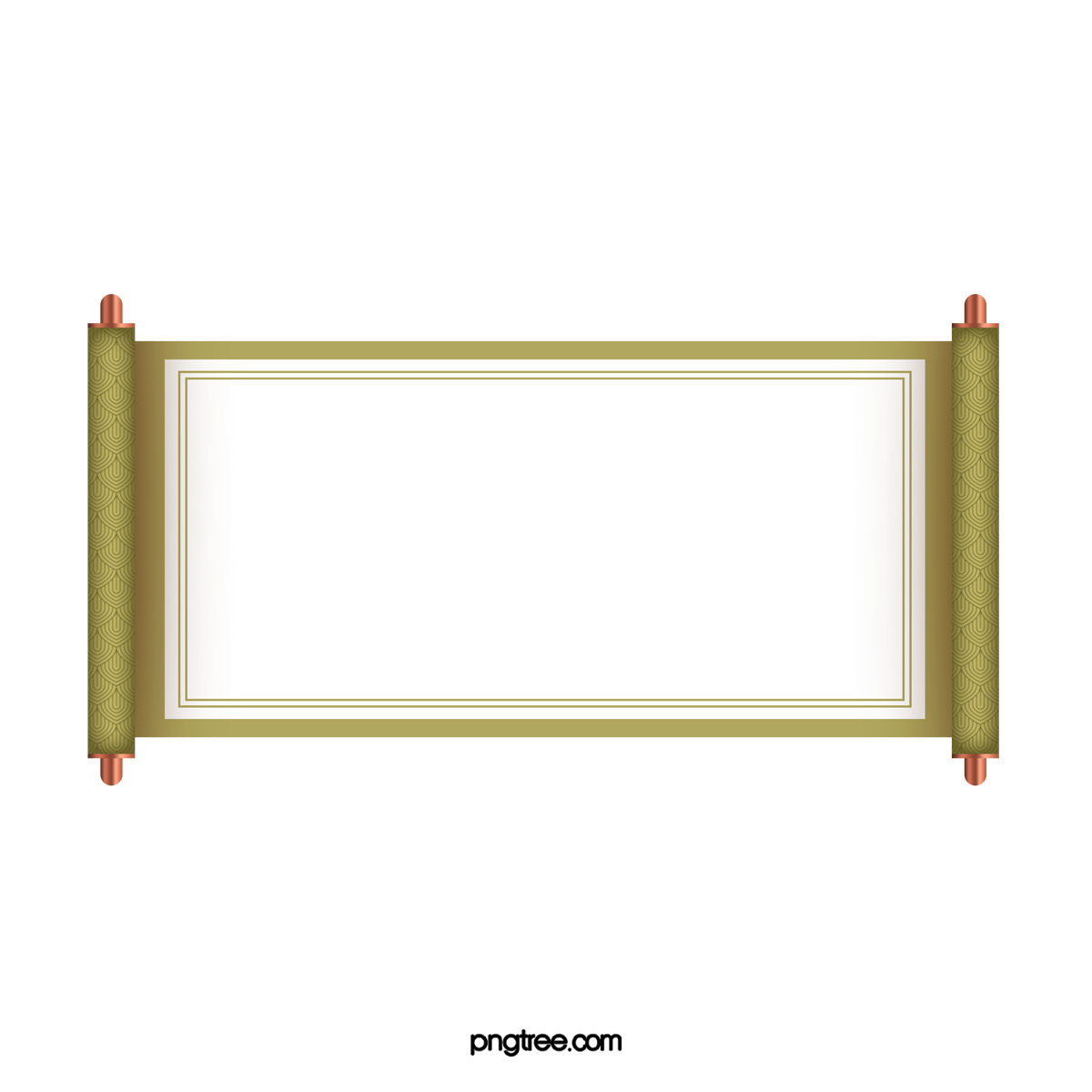 HỌC SINH LỚP HAI CHĂM NGOAN
Hoàng Long
HÁT NỐI TIẾP HÒA GIỌNG
NAM – NỮ
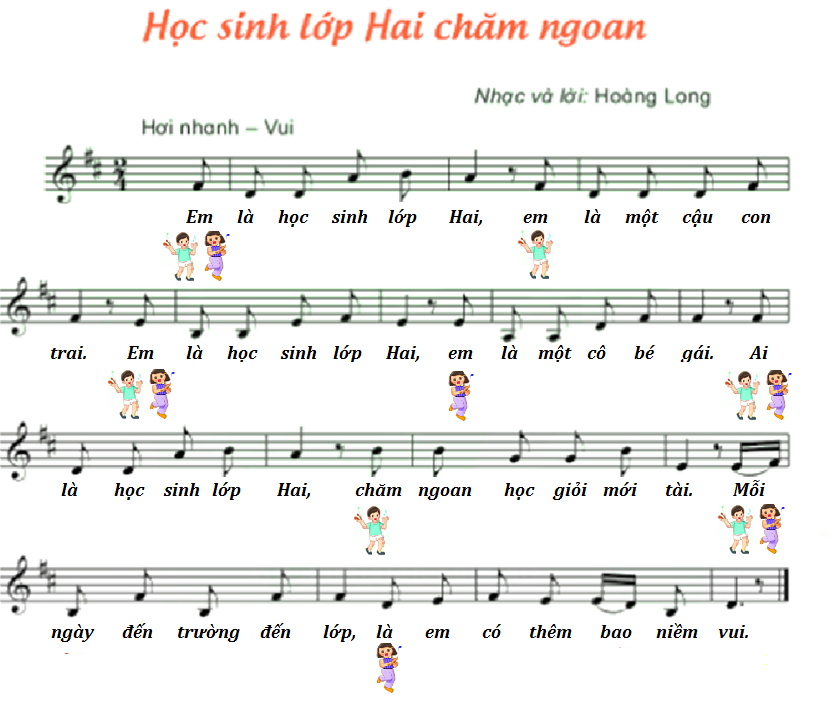 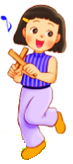 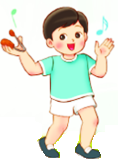 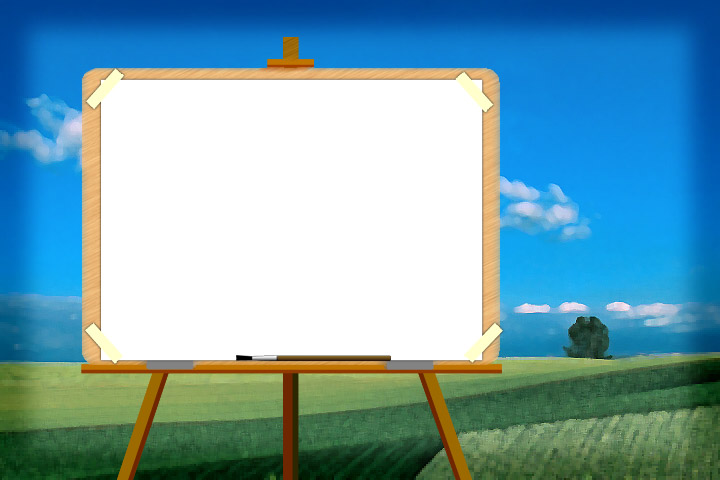 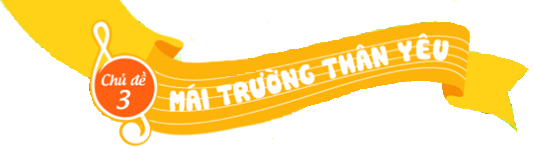 TIẾT 4
ÔN TẬP ĐỌC NHẠC:
BÀI SỐ 2
ÔN TẬP BÀI HÁT:
HỌC SINH LỚP HAI CHĂM NGOAN
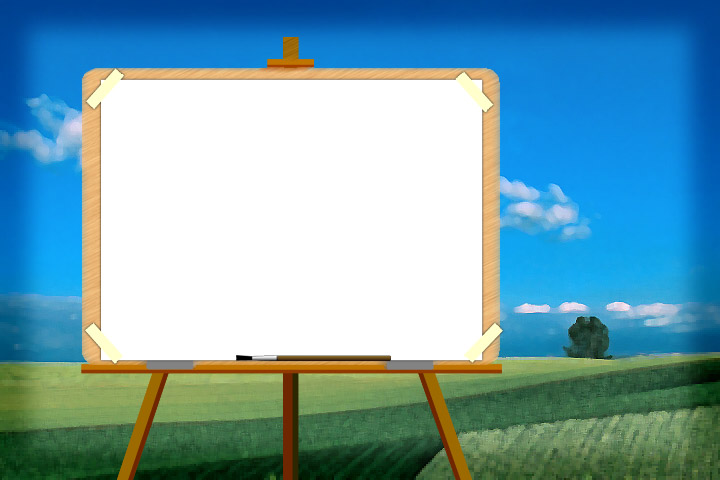 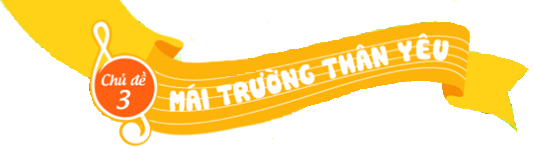 HÁT:
HỌC SINH LỚP HAI CHĂM NGOAN
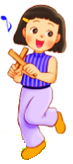 ĐỌC NHẠC:
BÀI SỐ 2
NGHE NHẠC:
Bài hát: VUI ĐẾN TRƯỜNG